財團法人永平高中教育發展基金會
請支持永平孩子的學習
報告人：永平教育發展基金會執行秘書蔡長蒼
新北市立永平高級中學
New Taipei Municipal Yong-Ping High School
從永平出發，向世界找答案！
永平教育發展基金會簡史
永平教育發展基金會並非永平校內組織，從86年8月成立25年來迄今，在歷任董事長和全體董事、永平校長及教職員工與家長們的共同努力下績效卓越，奠定了永平基金會堅實的基礎。
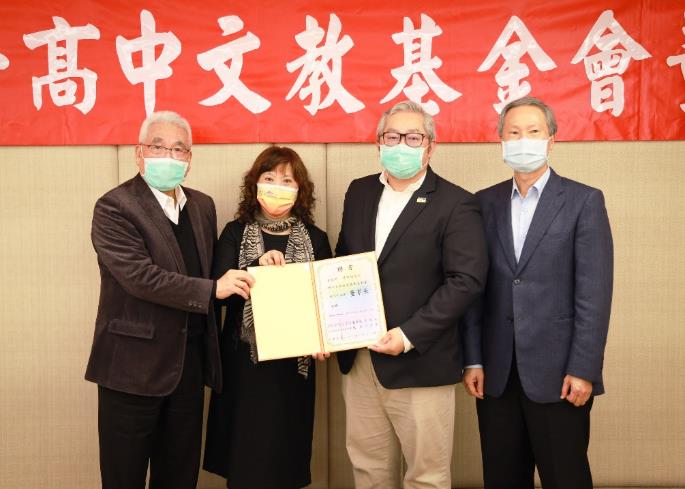 基金會成立宗旨『幫助學生，支援學校』。多年來落實在栽培永平的莘莘學子，對校務的推展貢獻良多。
『幫助學生，支援學校』是基金會成立宗旨
從永平出發，向世界找答案！
基金會推動事項
推動國際交流
拓展學生視野
設立獎助學金
幫助各類型學生
K書中心
留校自習
補助班級經費協助
導師獎勵班上學生
增購圖書設備
建立書香校園
補助學校設備
獎勵校外比賽
表現優異的學生
發展學校特色
從永平出發，向世界找答案！
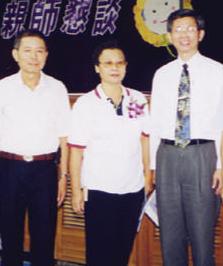 基金會歷任董事長
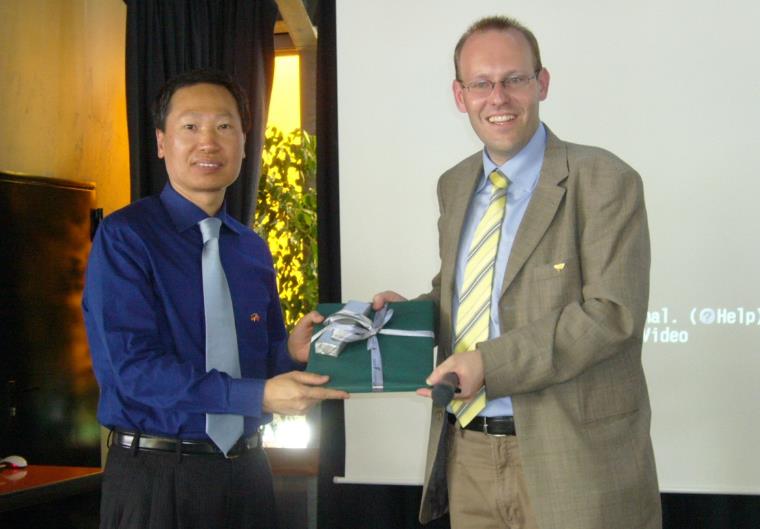 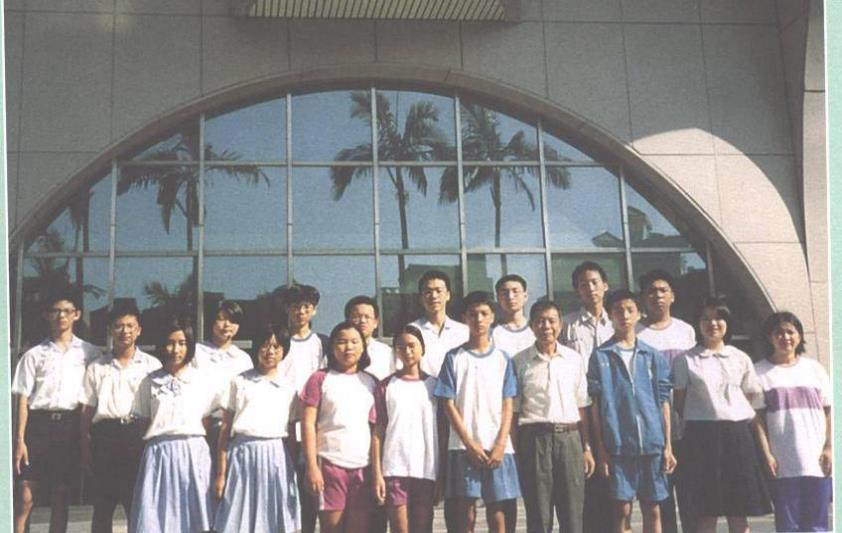 2006/07/09
第一任董事長 羅燦慶教授(86.8~88.7)
第三任董事長 林義重先生與同學合影(89.12~91.7)
第二任董事長 蘇貴碧議員(88.8~89.11)
從永平出發，向世界找答案！
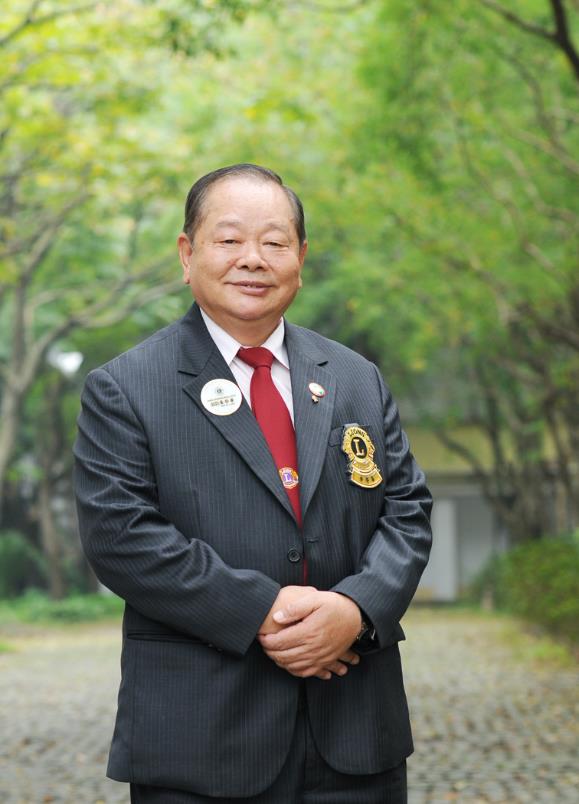 第四任董事長 黃榮華先生89.8～100.4
從永平出發，向世界找答案！
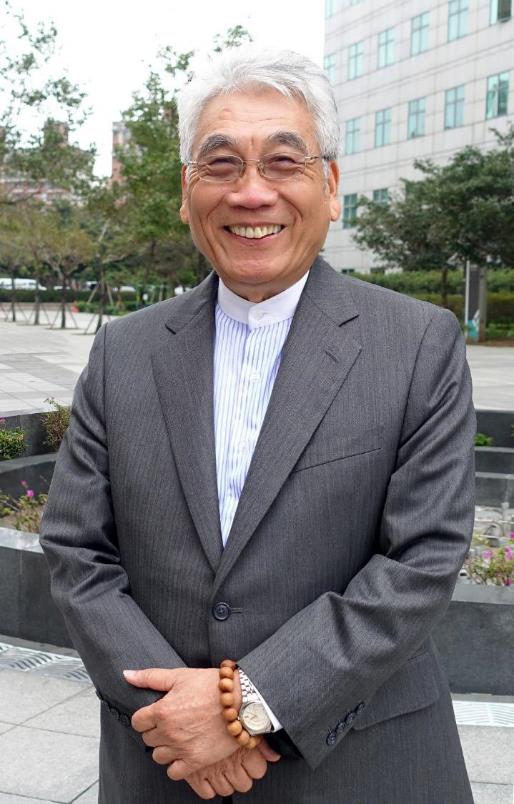 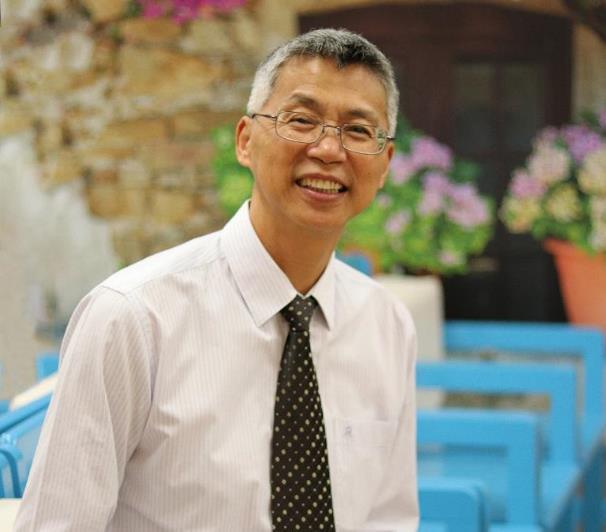 第六任董事長 李政錦董事長107.01～109.12
第五任董事長 林長勳先生100.4～106.12
從永平出發，向世界找答案！
永平基金會現任董事長
102年加入永平高中基金會董事，107年起擔任副董事長，109年李董事長期滿卸任後，隨即承擔起永平高中教育發展基金會董事長，傳承教育大愛，熱心付出公益。
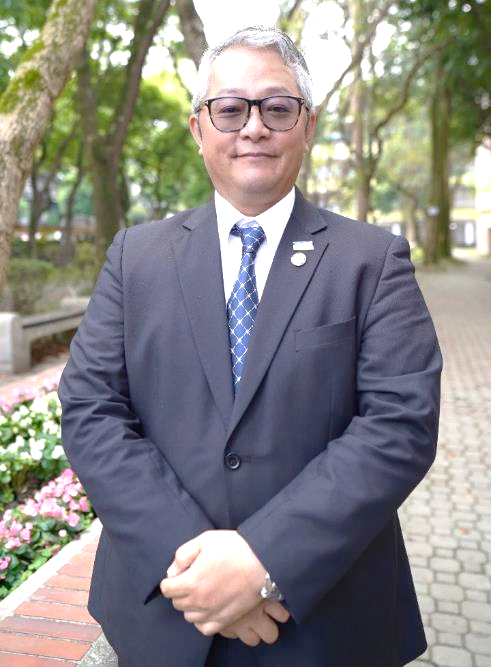 黃進福董事長110.01～
從永平出發，向世界找答案！
永平基金會副董事長
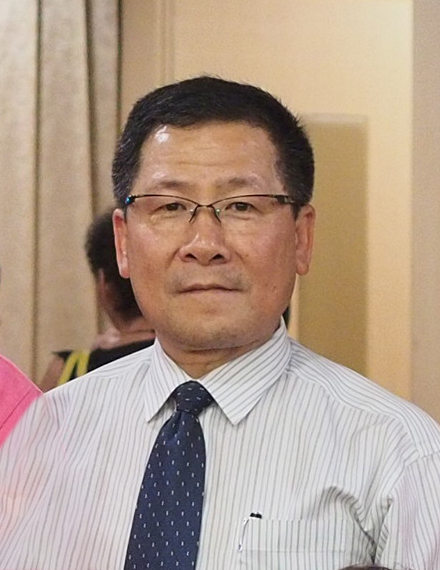 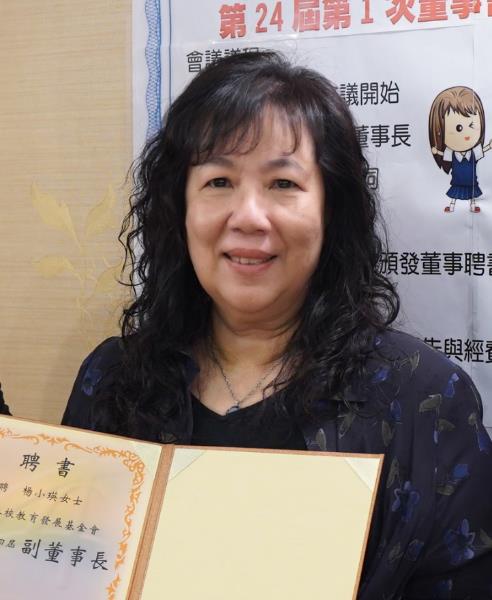 南順興副董事長
楊小瑛副董事長
從永平出發，向世界找答案！
第25屆董事名錄
本基金會董事暨顧問
均為無給職
從永平出發，向世界找答案！
110學年度各班家長捐款統計及補助班級活動經費一覽表
從永平出發，向世界找答案！
[Speaker Notes: 去年718人]
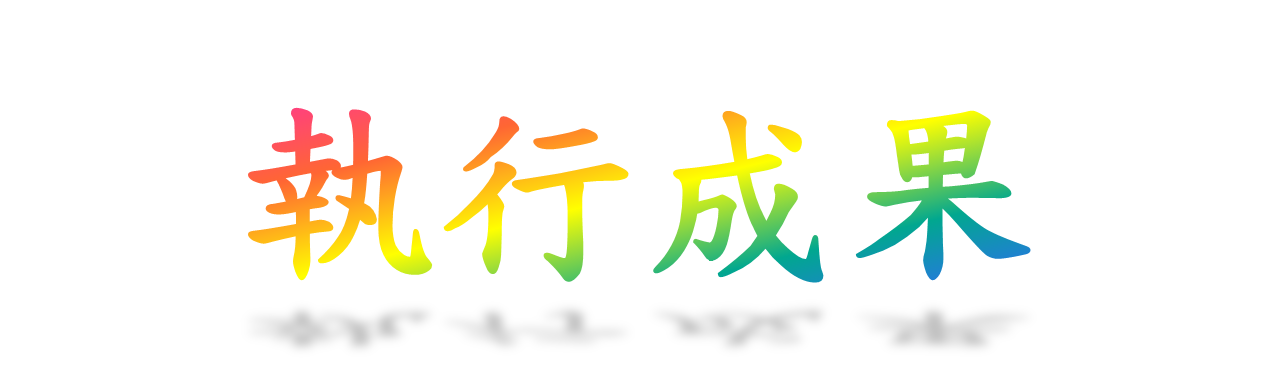 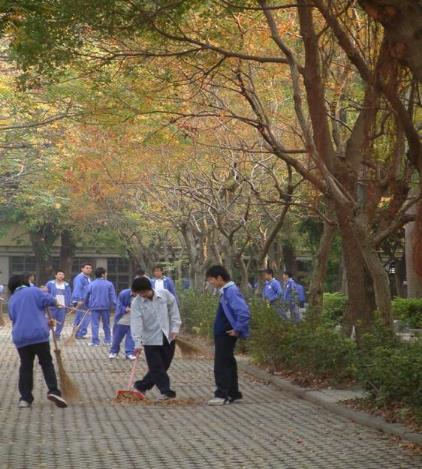 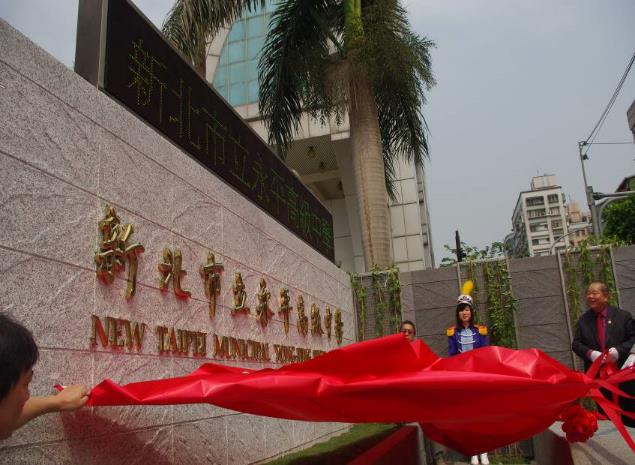 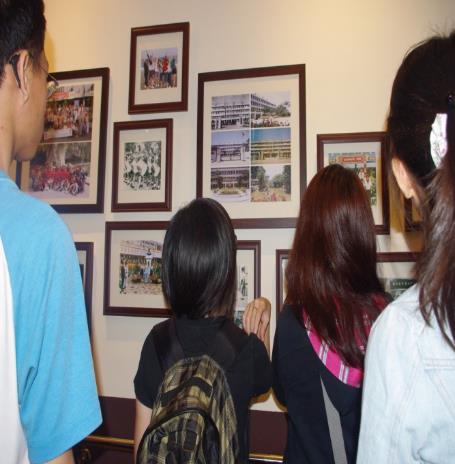 從永平出發，向世界找答案！
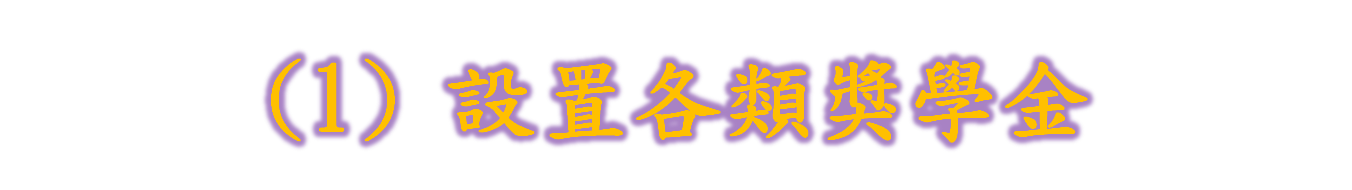 穩健進懋獎學金
蘇貴碧獎學金
黃榮華小太陽獎學金
大仁、仁愛扶輪社獎學金
郭罔市女士獎學金
呂紹文獎學金
徐東木獎學金
馬愛東獎學金
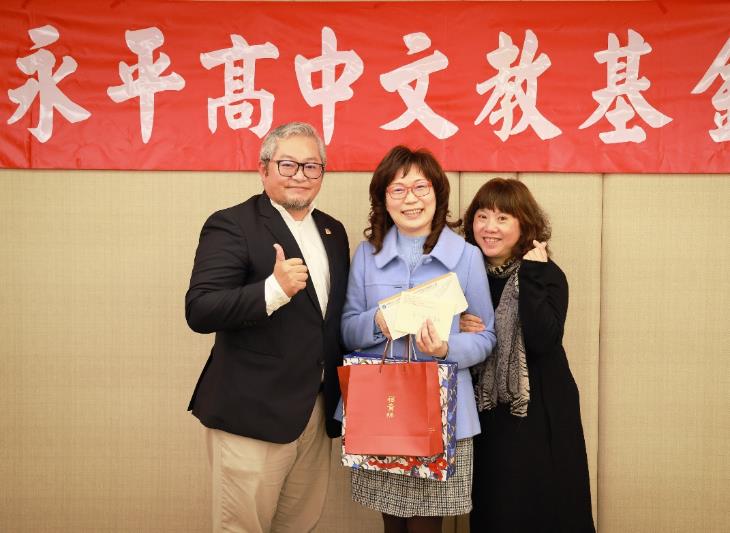 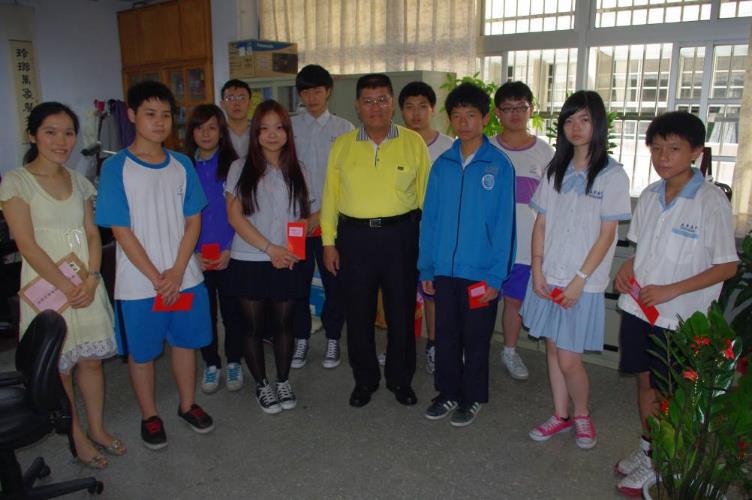 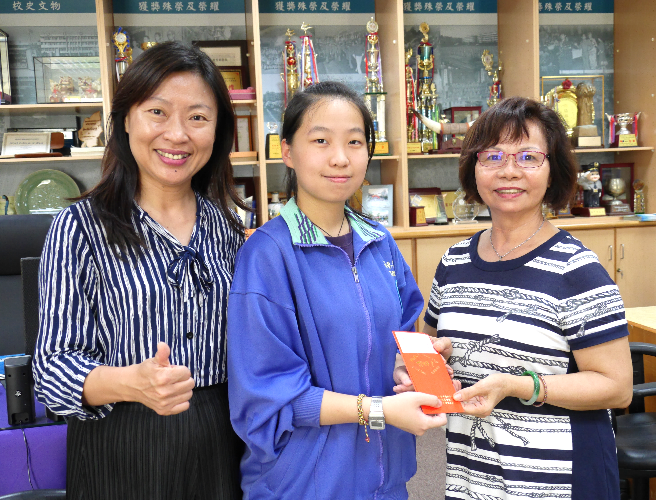 約120萬元
從永平出發，向世界找答案！
善心人士捐款
提供學生獎助學金
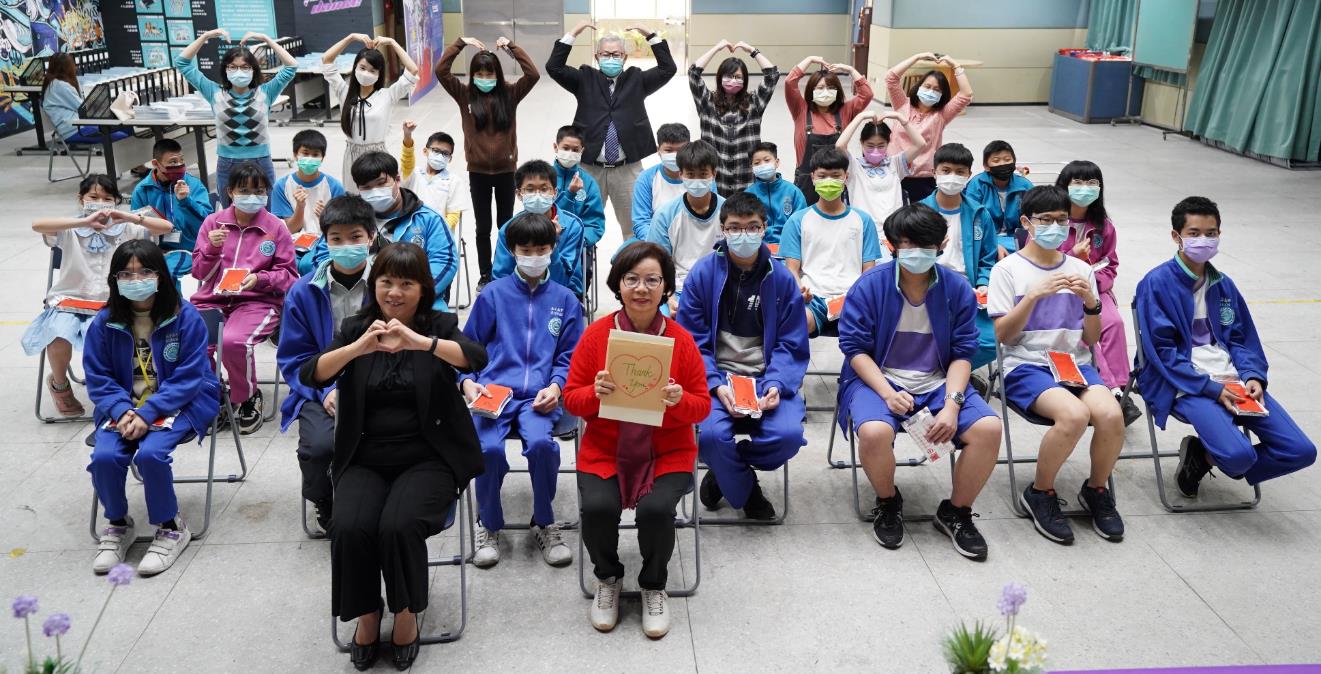 黃董事長夫人期勉永平孩子
從永平出發，向世界找答案！
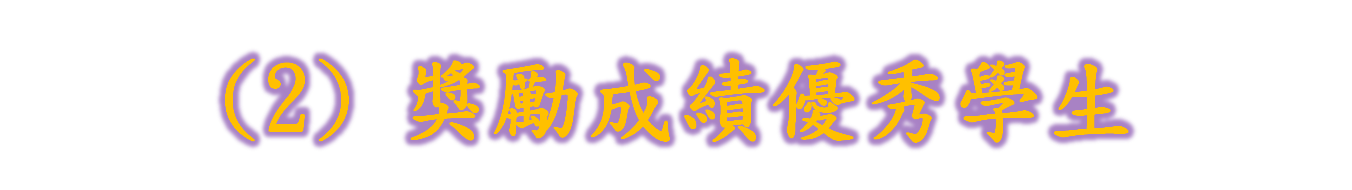 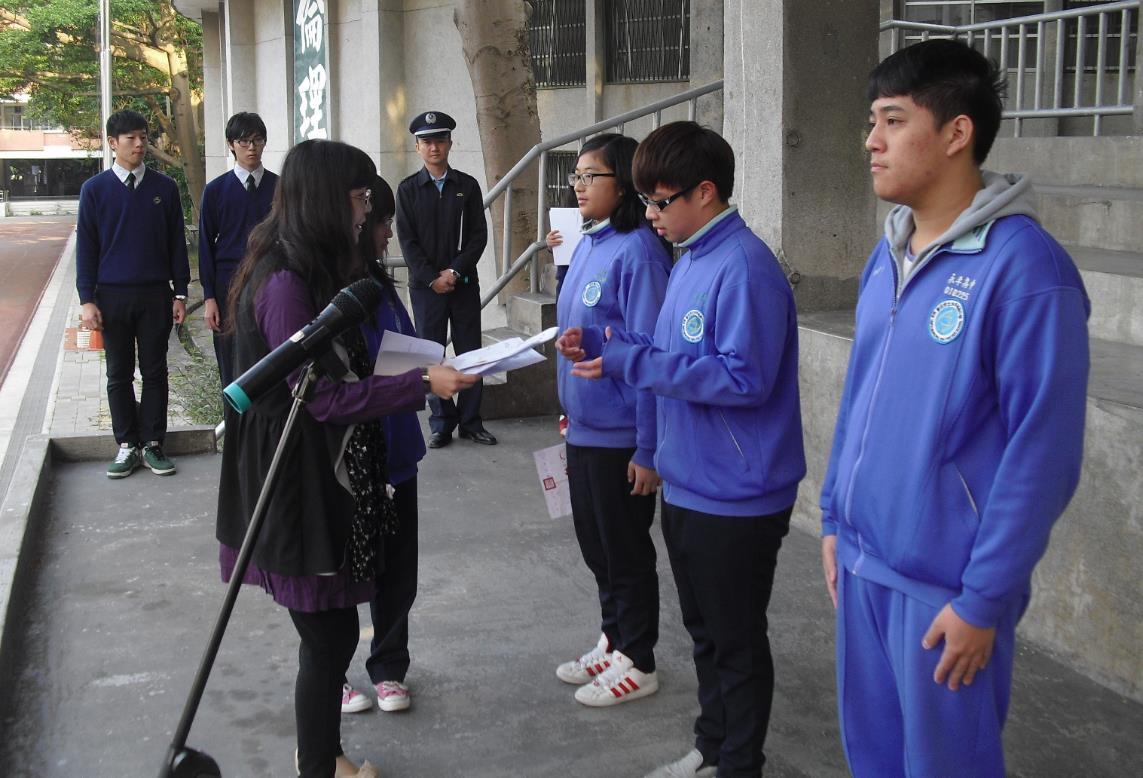 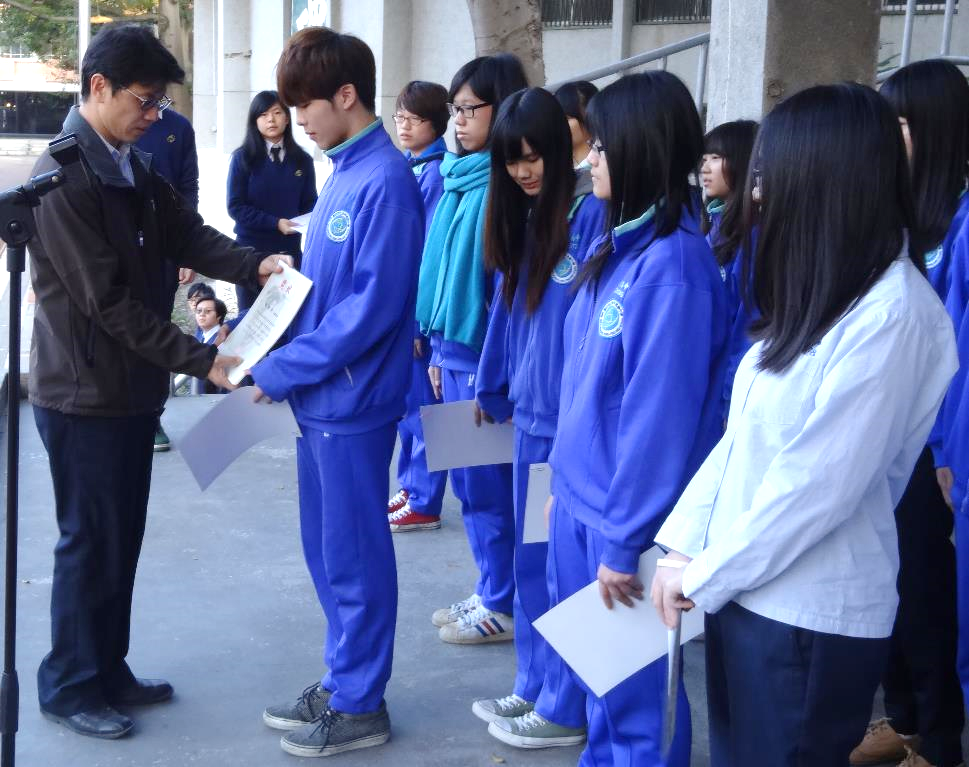 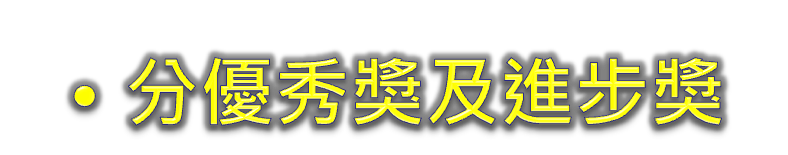 約20萬元
蔡長蒼主任
劉怡伶主任
從永平出發，向世界找答案！
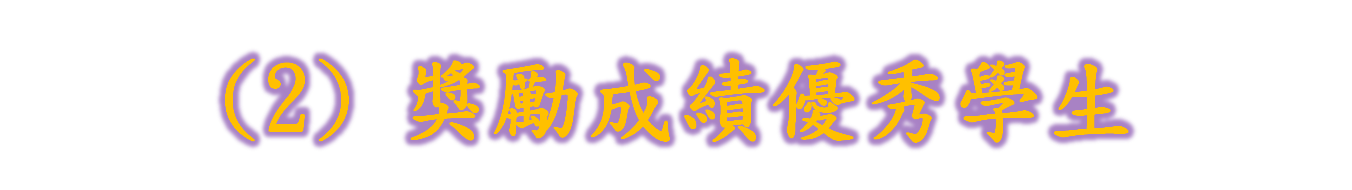 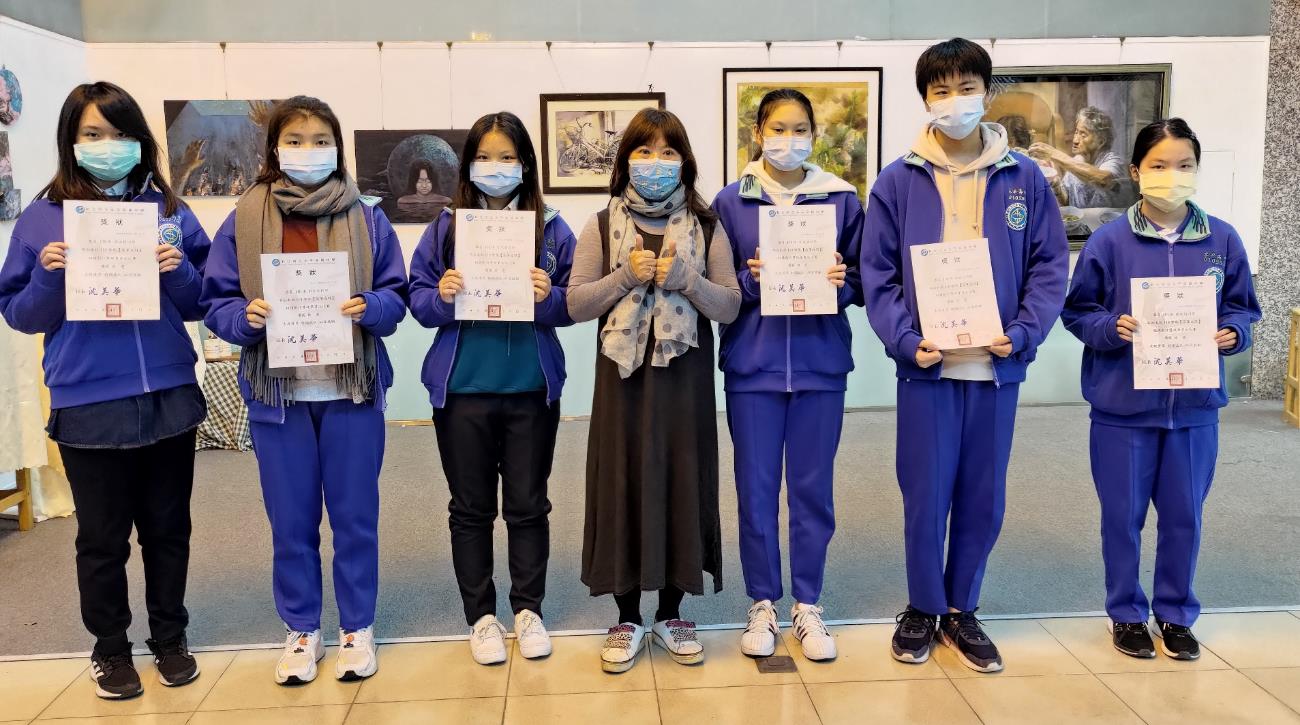 從永平出發，向世界找答案！
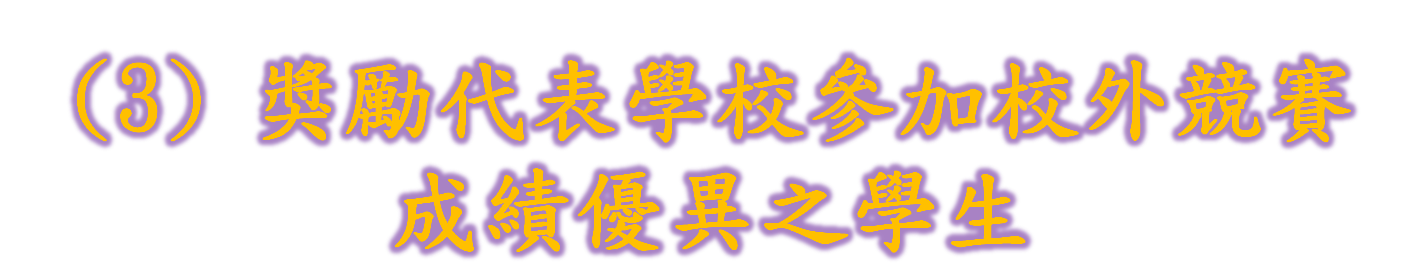 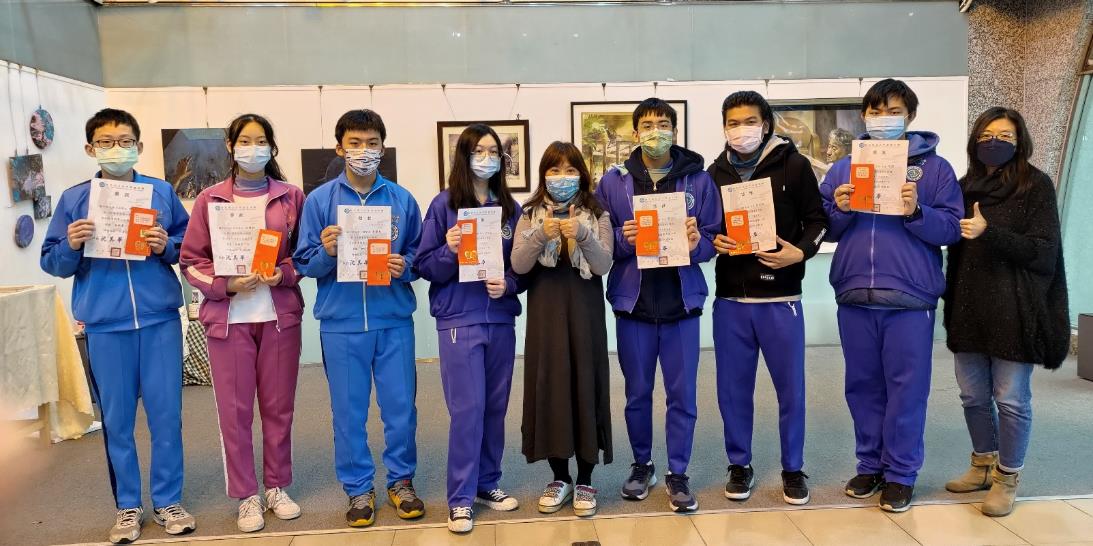 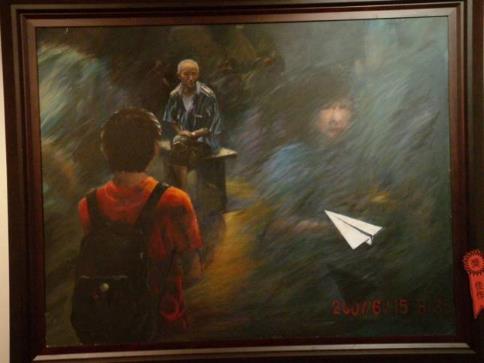 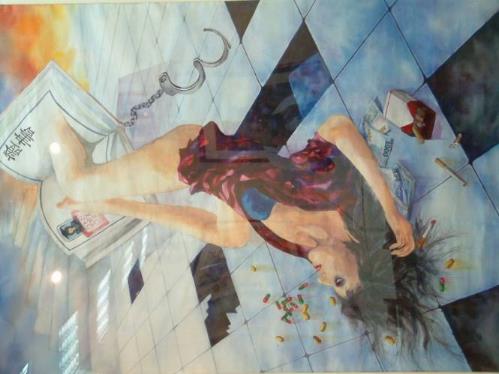 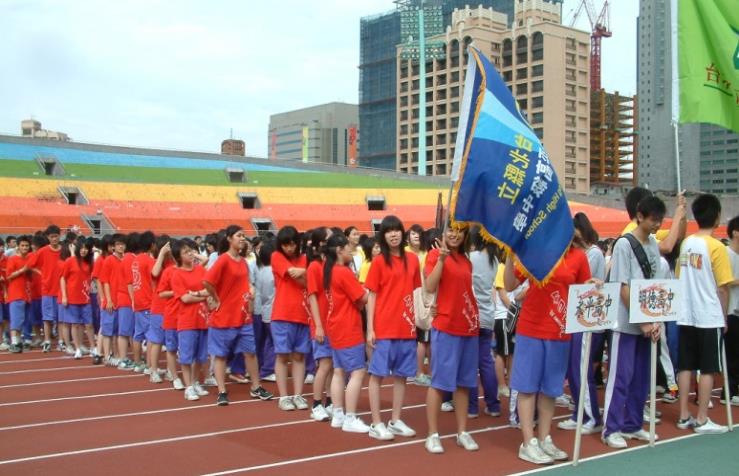 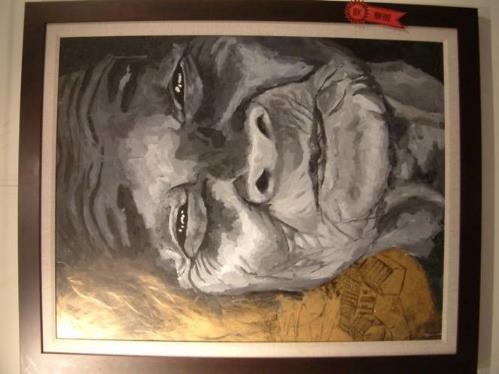 超過10萬元
從永平出發，向世界找答案！
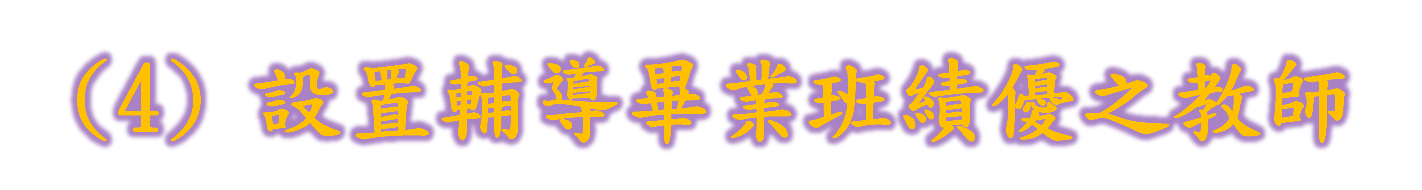 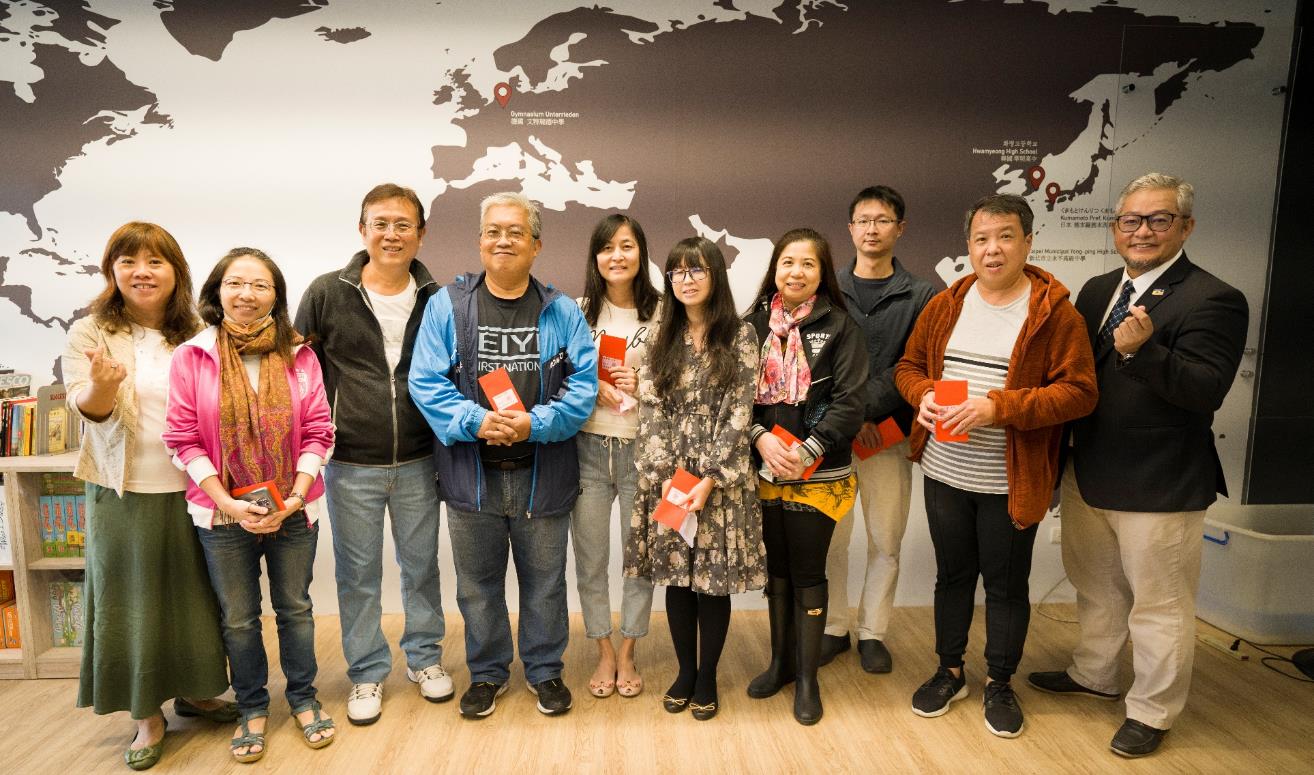 從永平出發，向世界找答案！
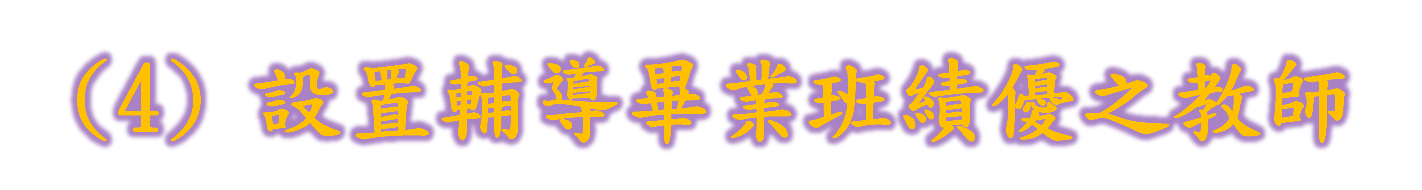 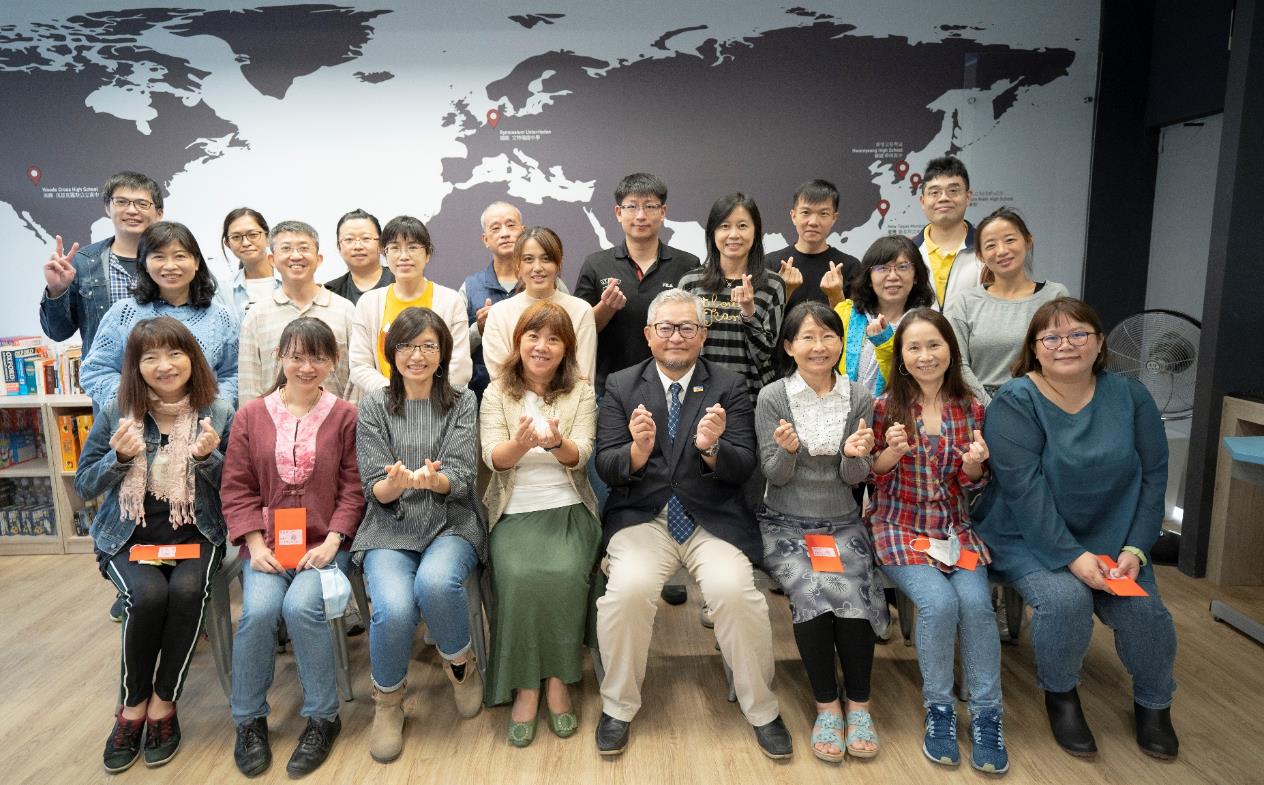 從永平出發，向世界找答案！
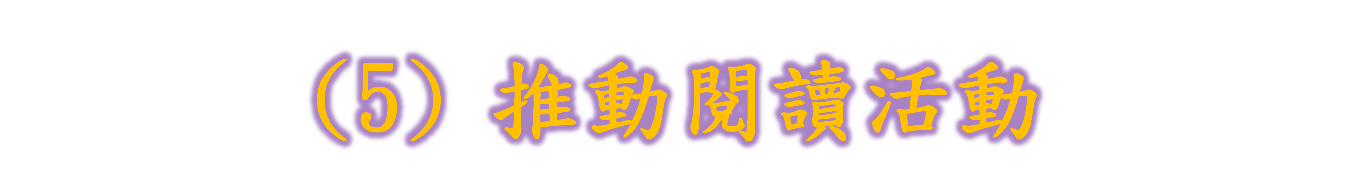 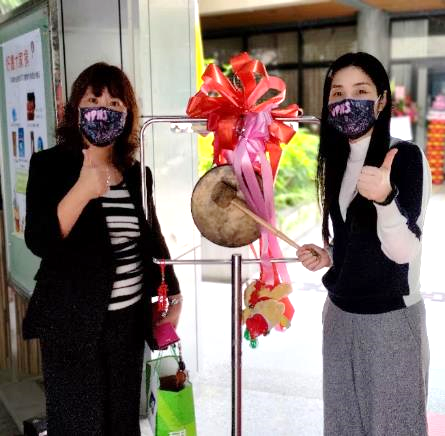 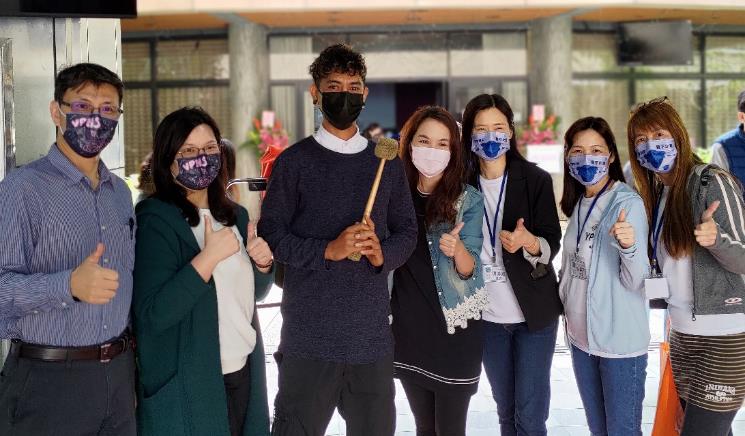 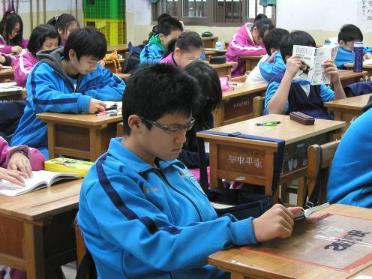 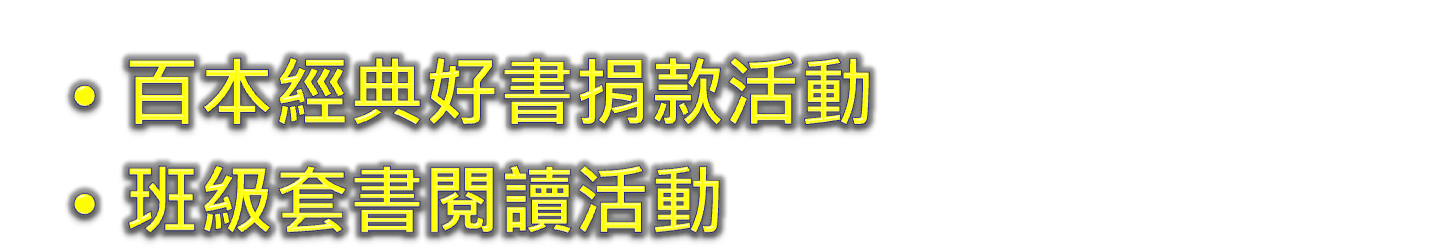 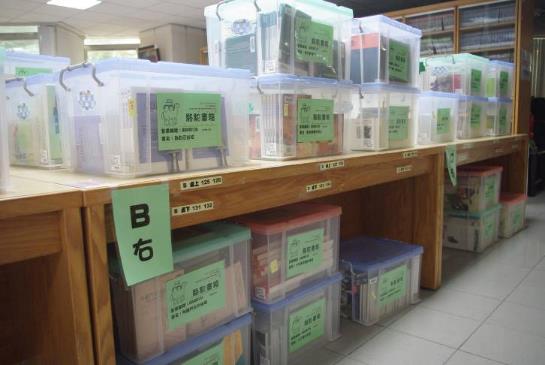 從永平出發，向世界找答案！
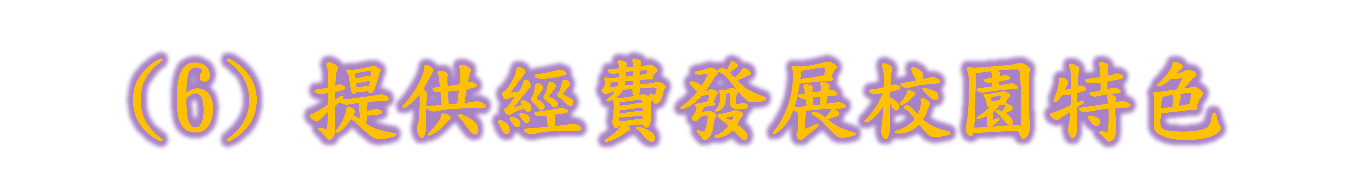 補助圖書購置經費
補助校慶活動經費
補助美術班經費
補助畢業典禮經費
補助社團活動經費
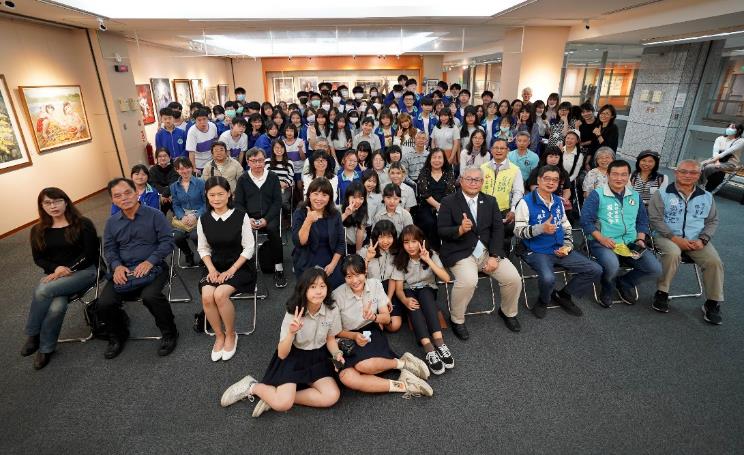 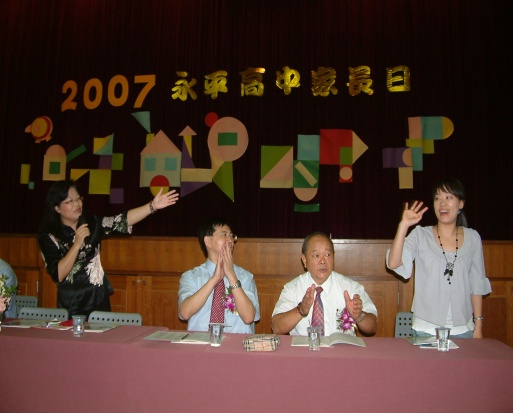 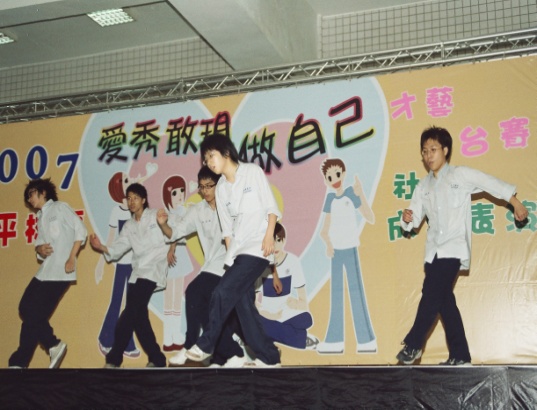 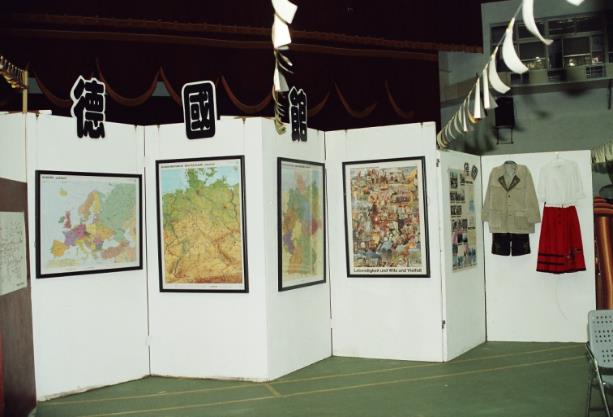 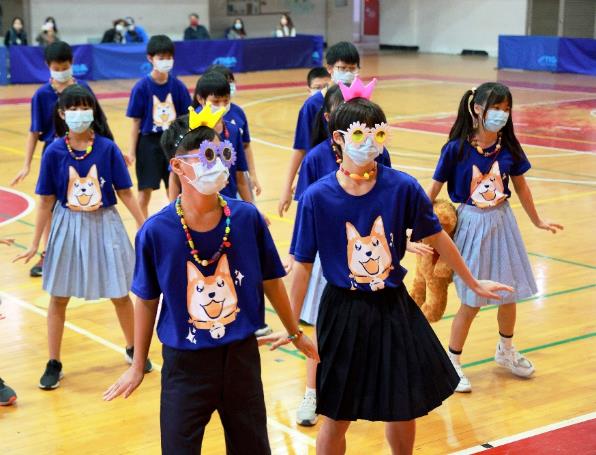 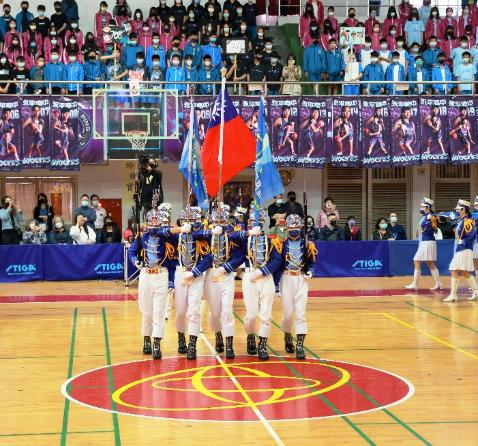 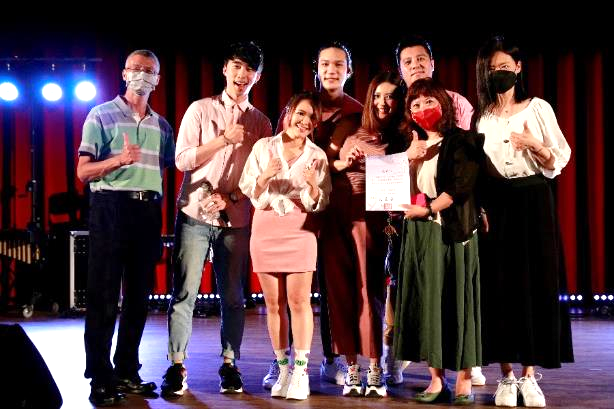 從永平出發，向世界找答案！
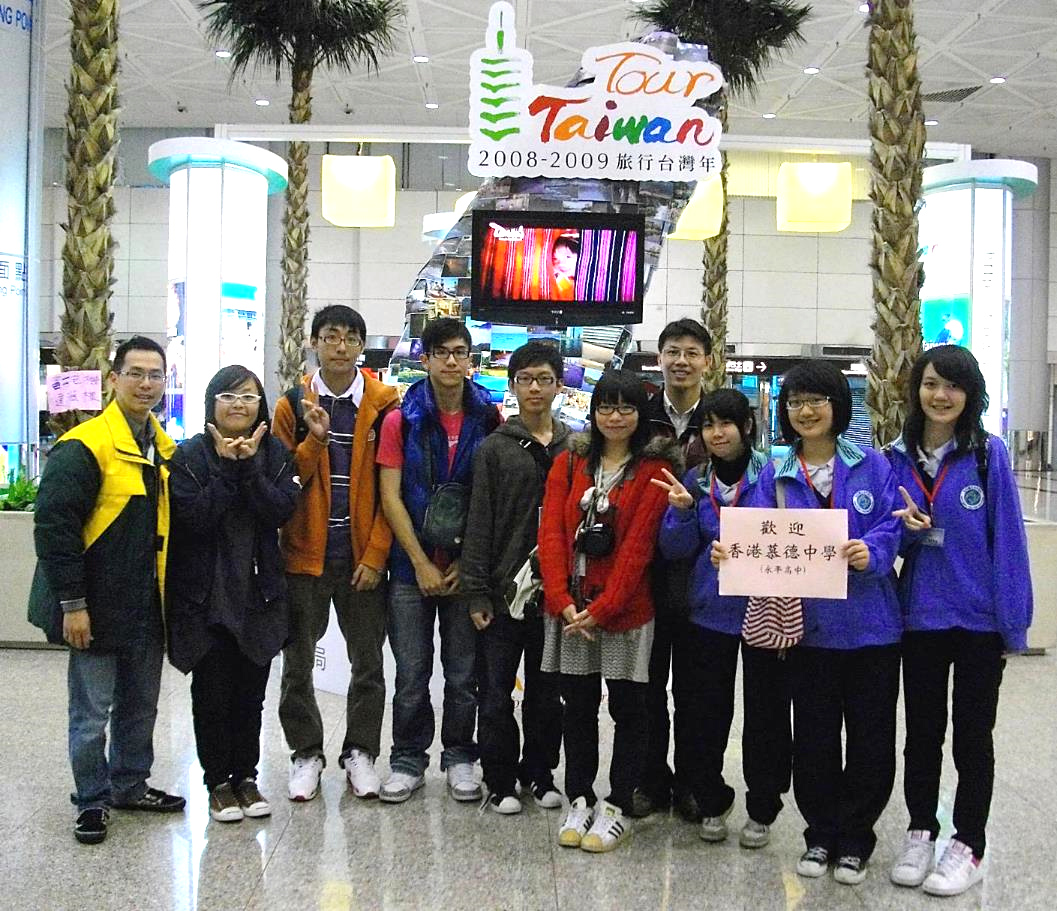 香港慕德中學來訪參加智慧鐵人競賽
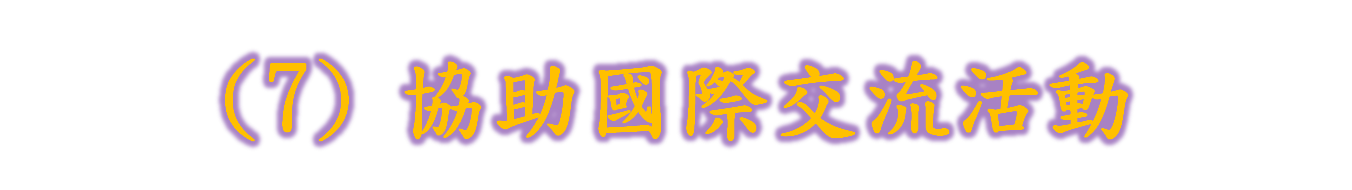 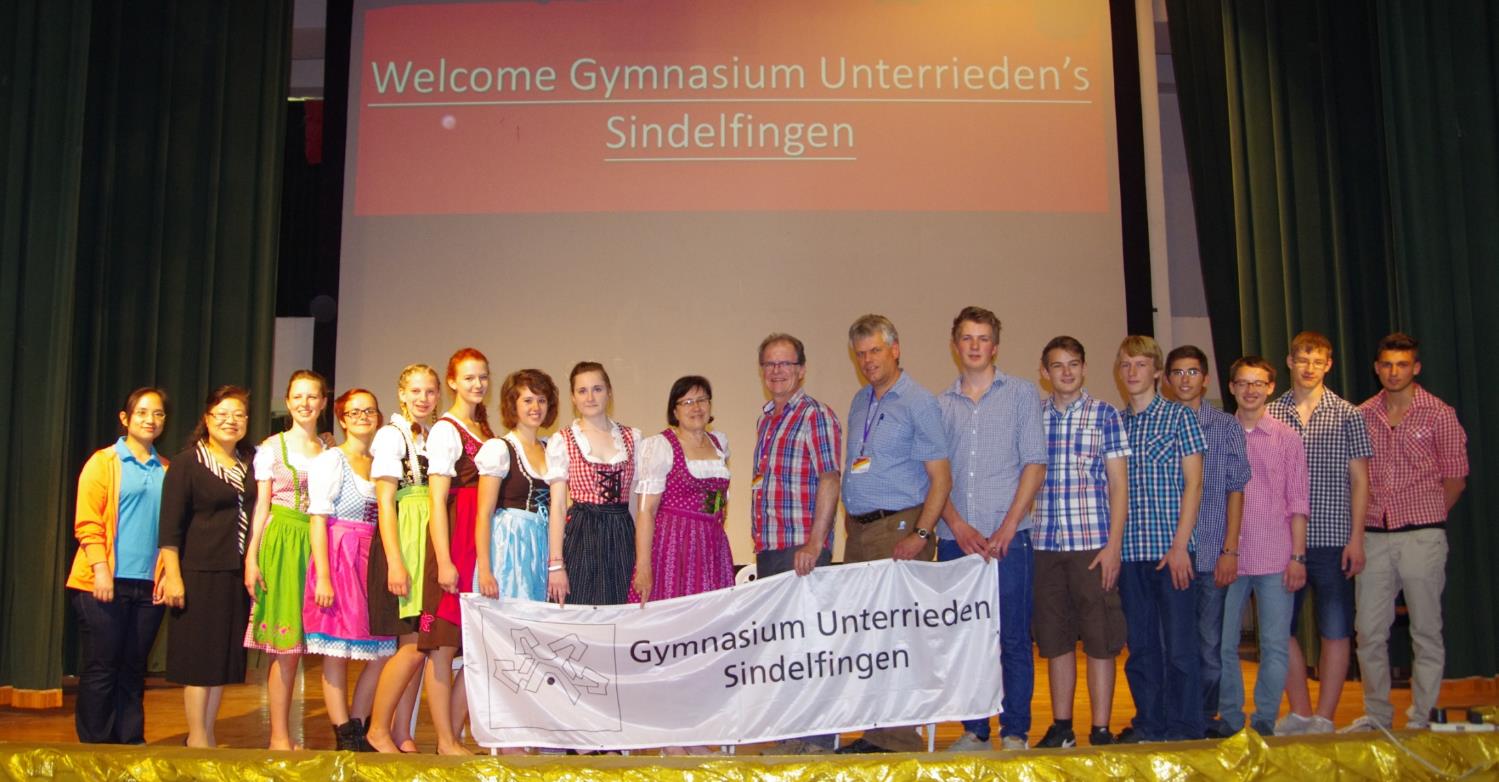 2013/05/27
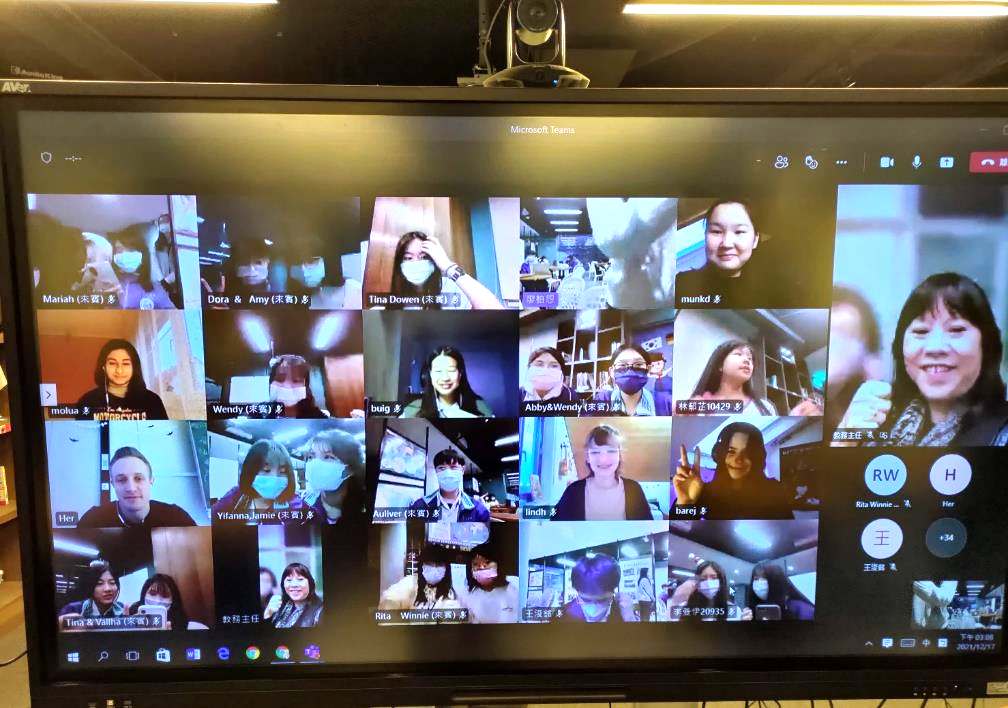 德國
日本
香港
馬來西亞
韓國
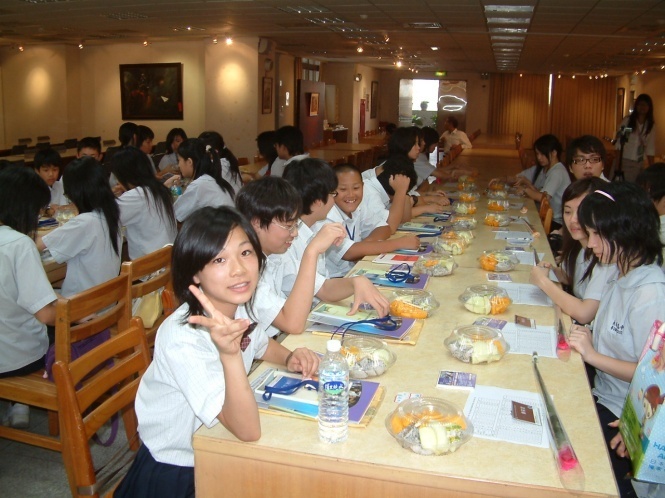 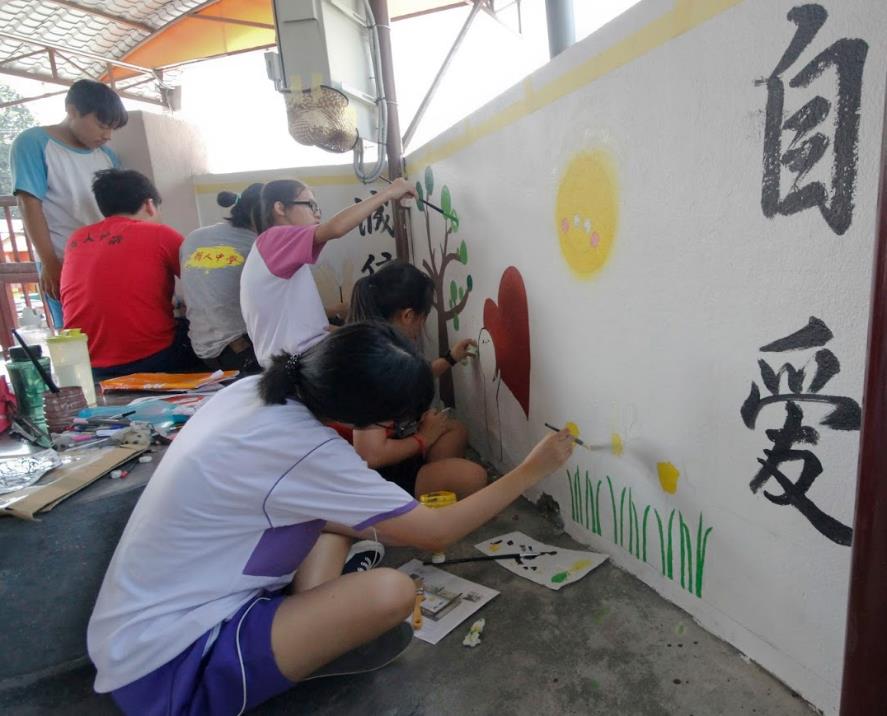 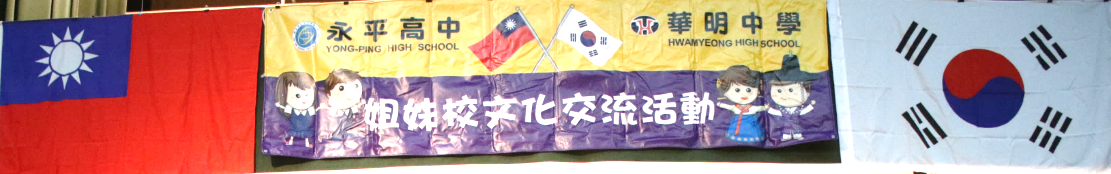 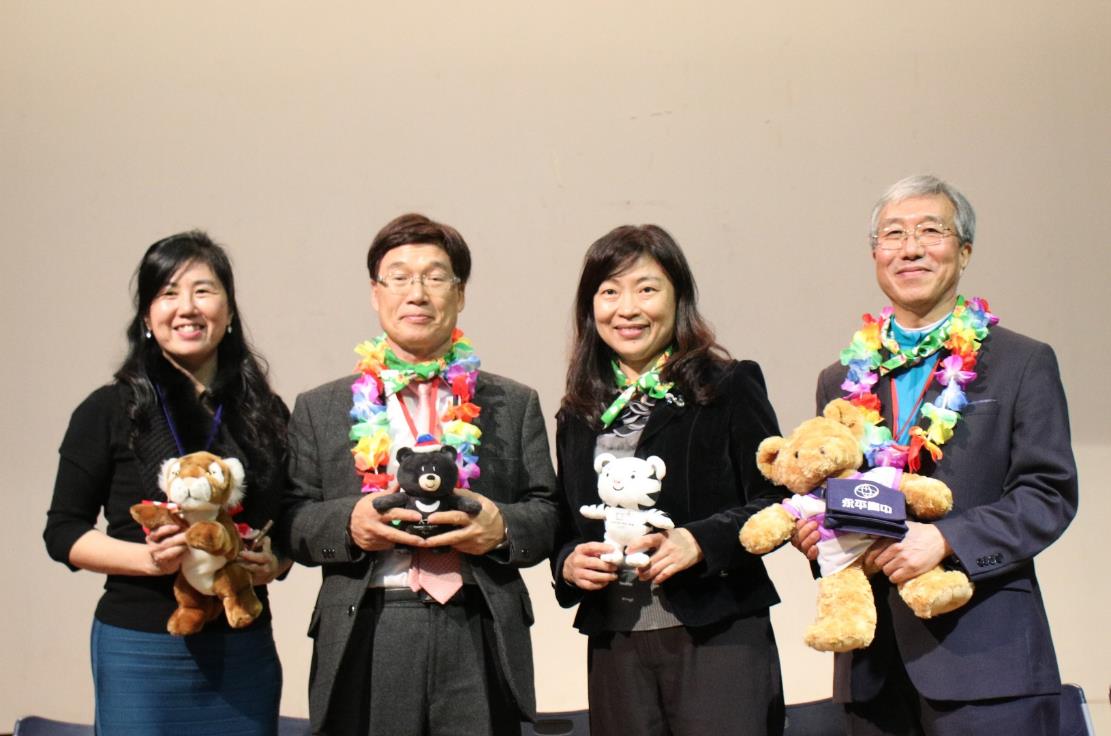 2018/07/28
2018/01/28
從永平出發，向世界找答案！
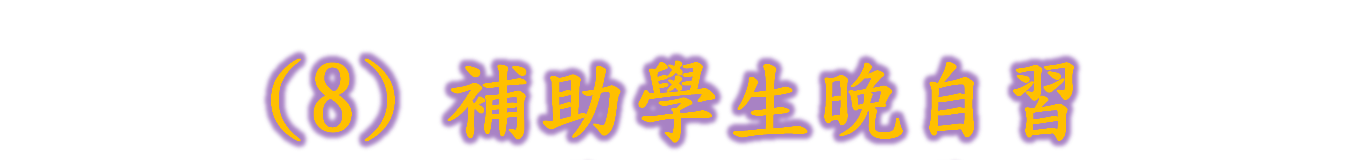 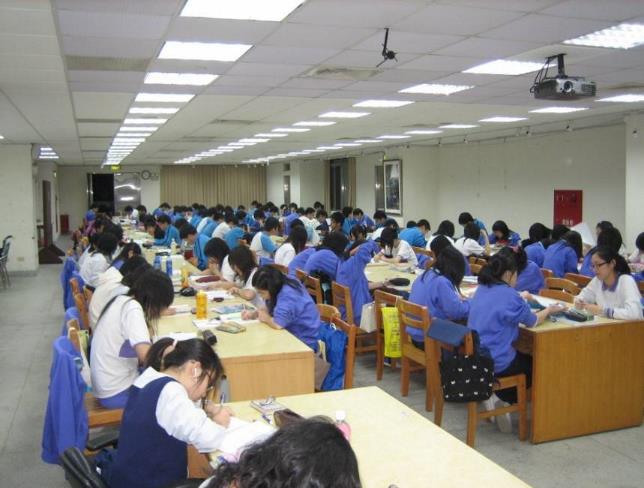 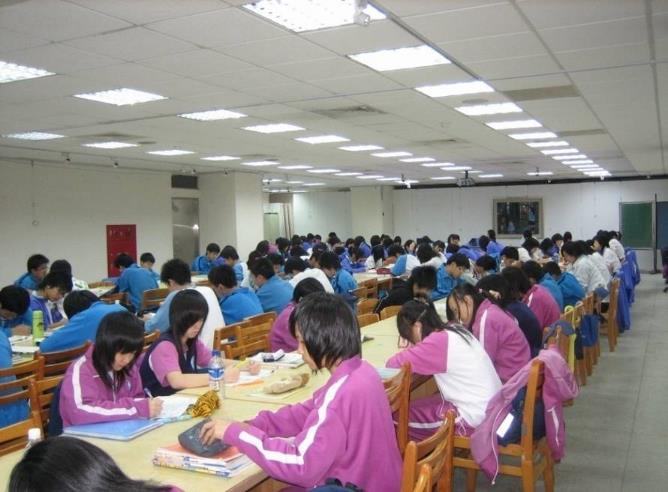 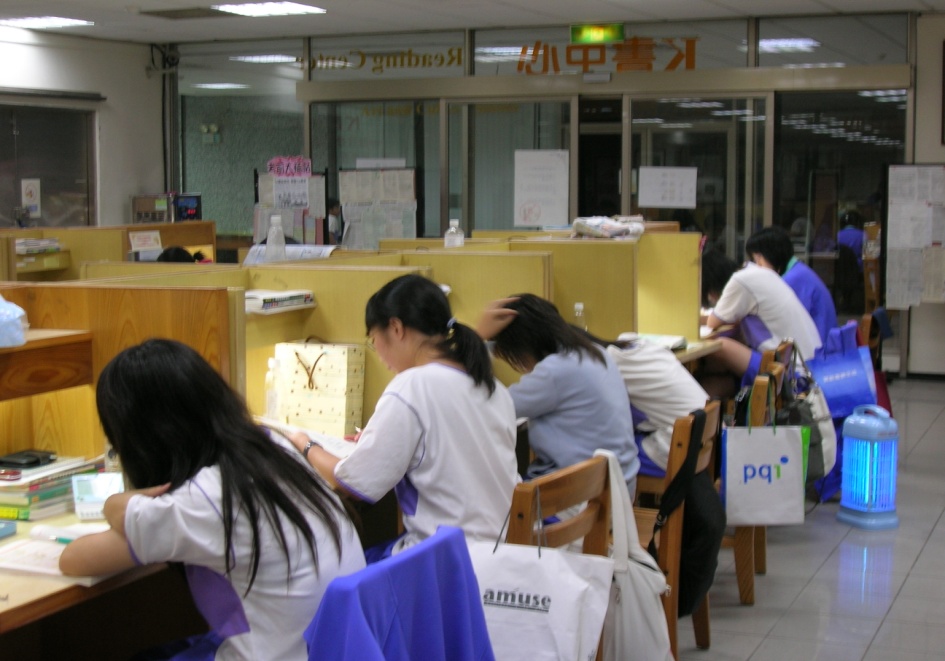 高三
圖書館
約35萬元
從永平出發，向世界找答案！
(9)補助四季永平與圖書購置經費
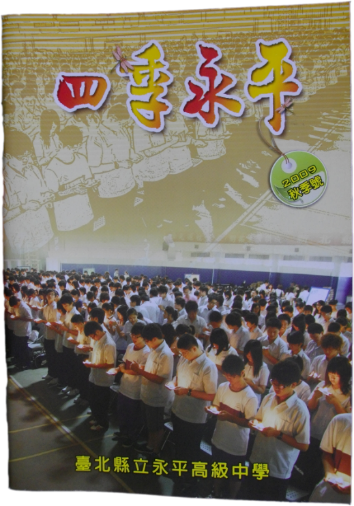 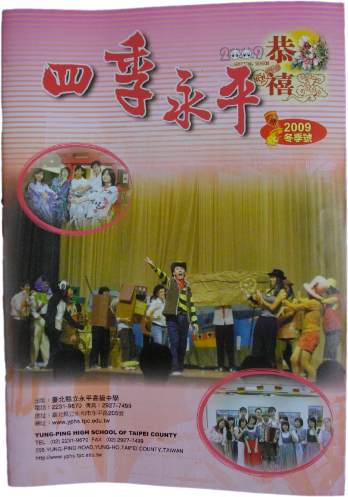 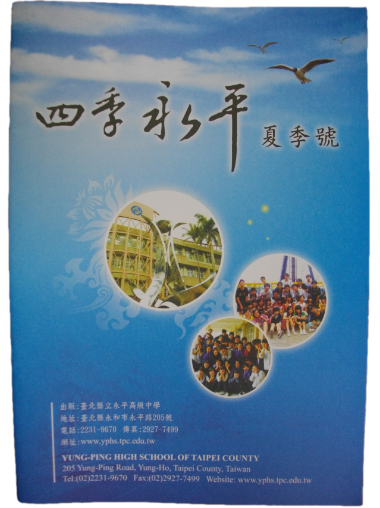 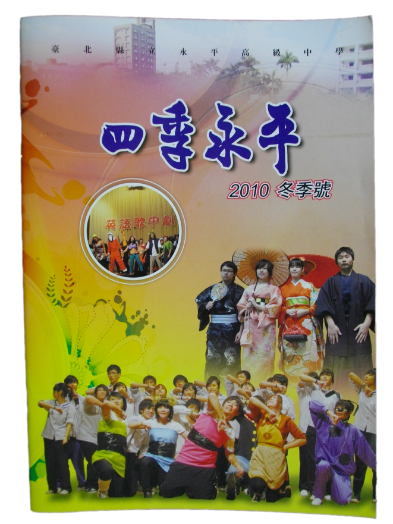 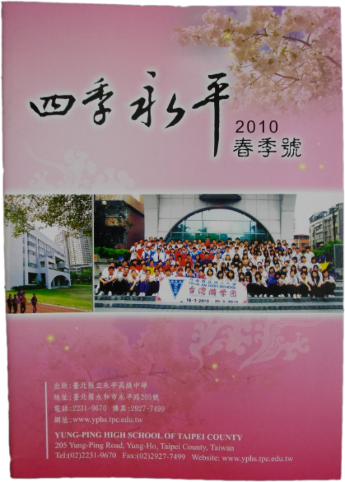 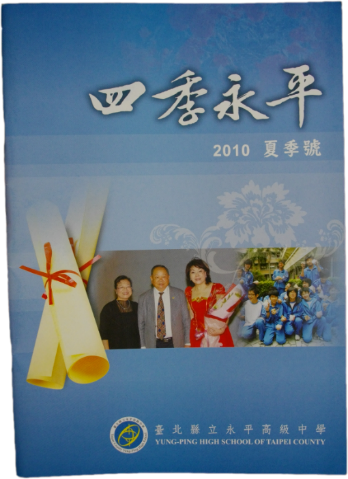 約8萬元
從永平出發，向世界找答案！
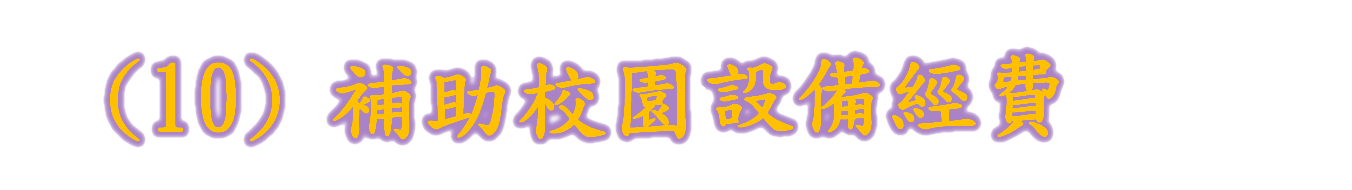 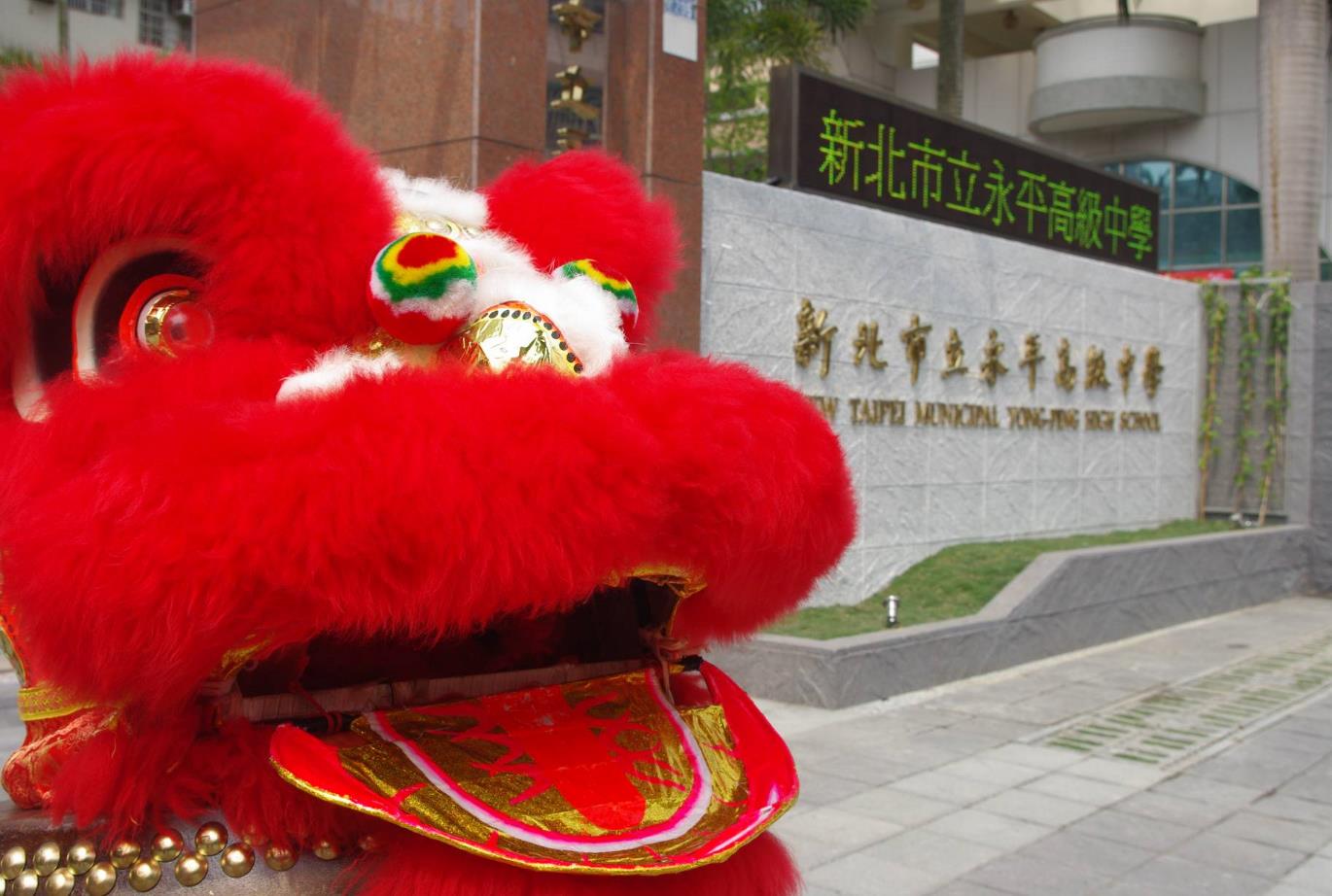 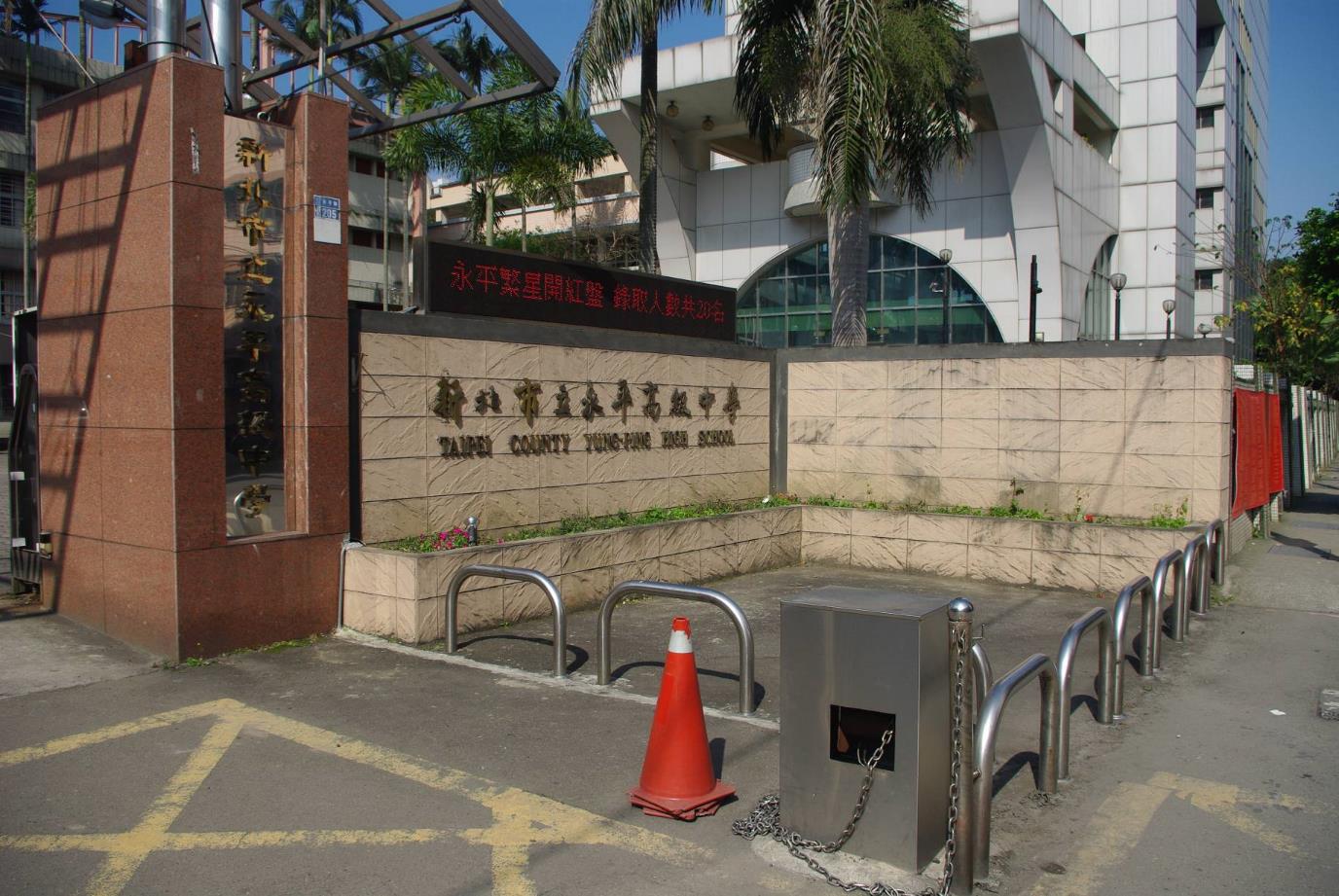 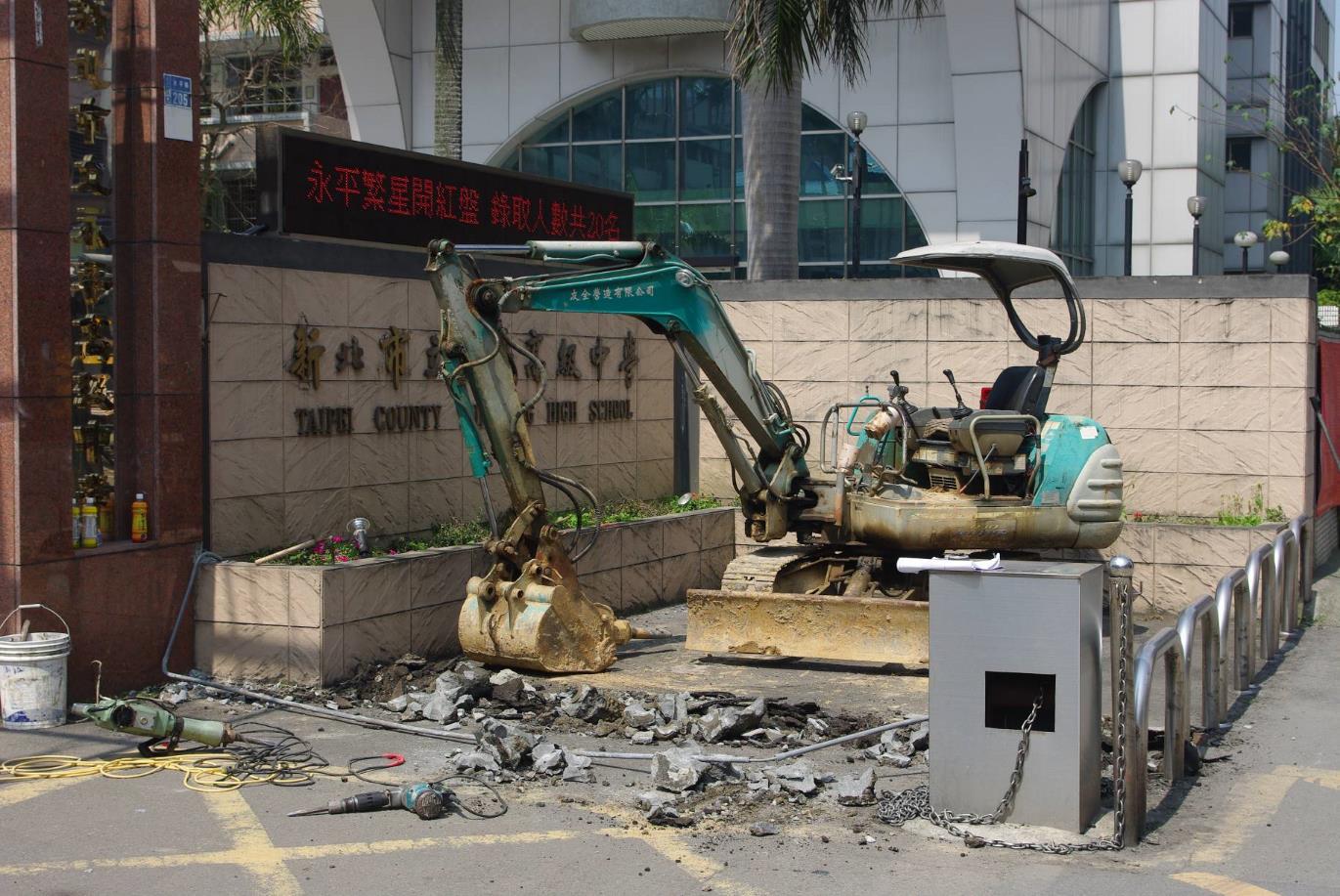 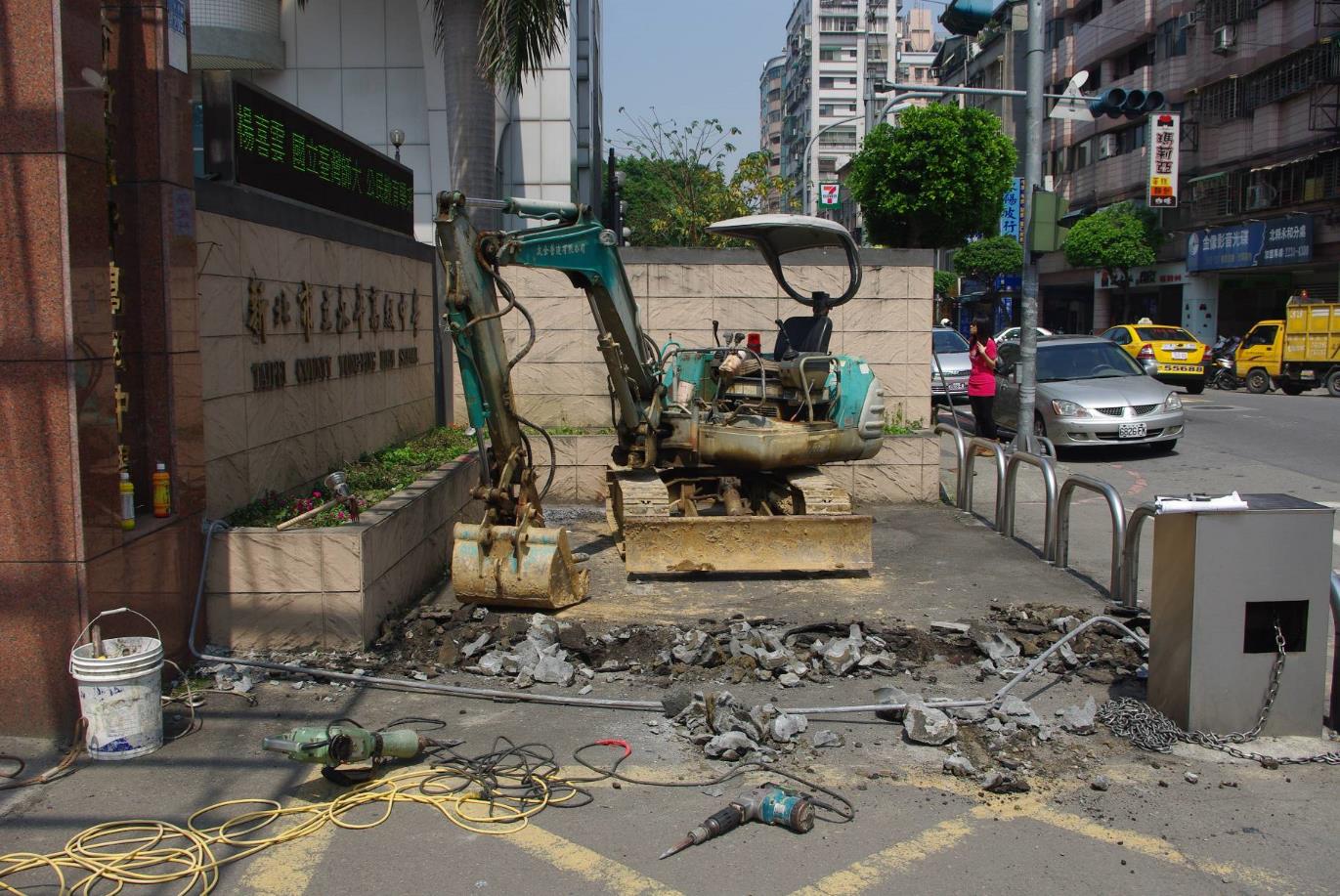 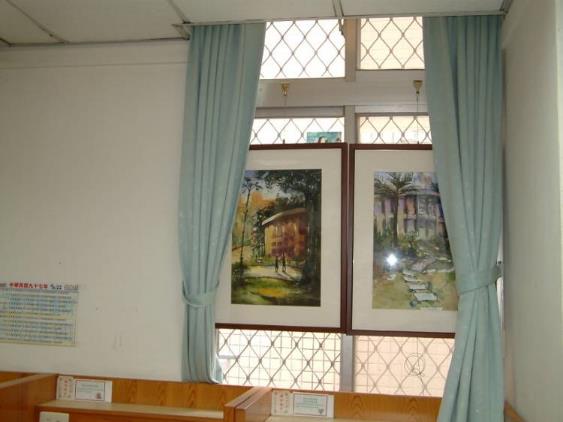 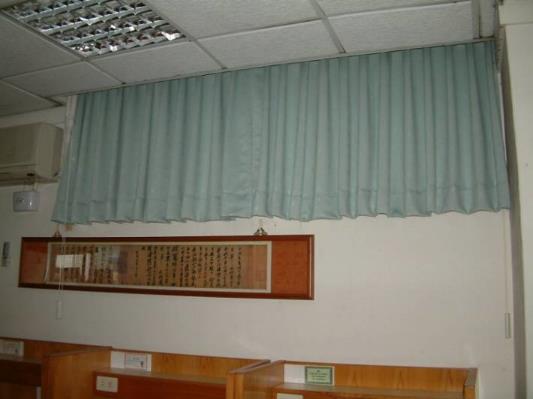 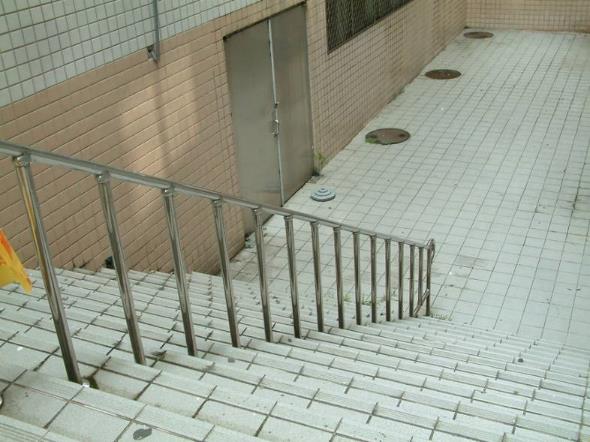 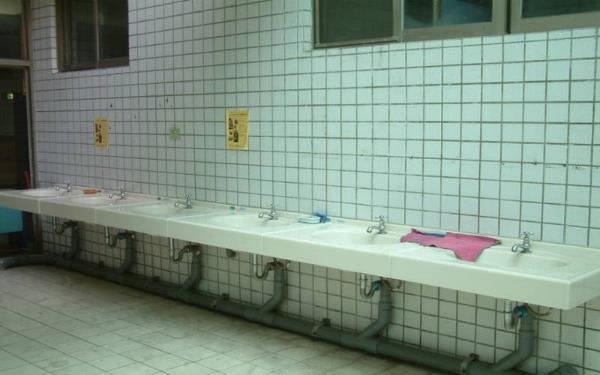 從永平出發，向世界找答案！
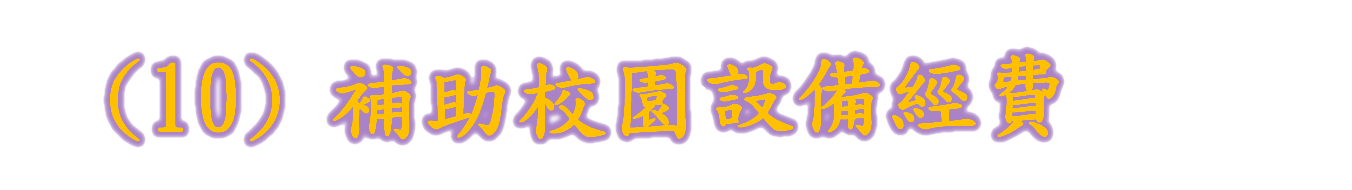 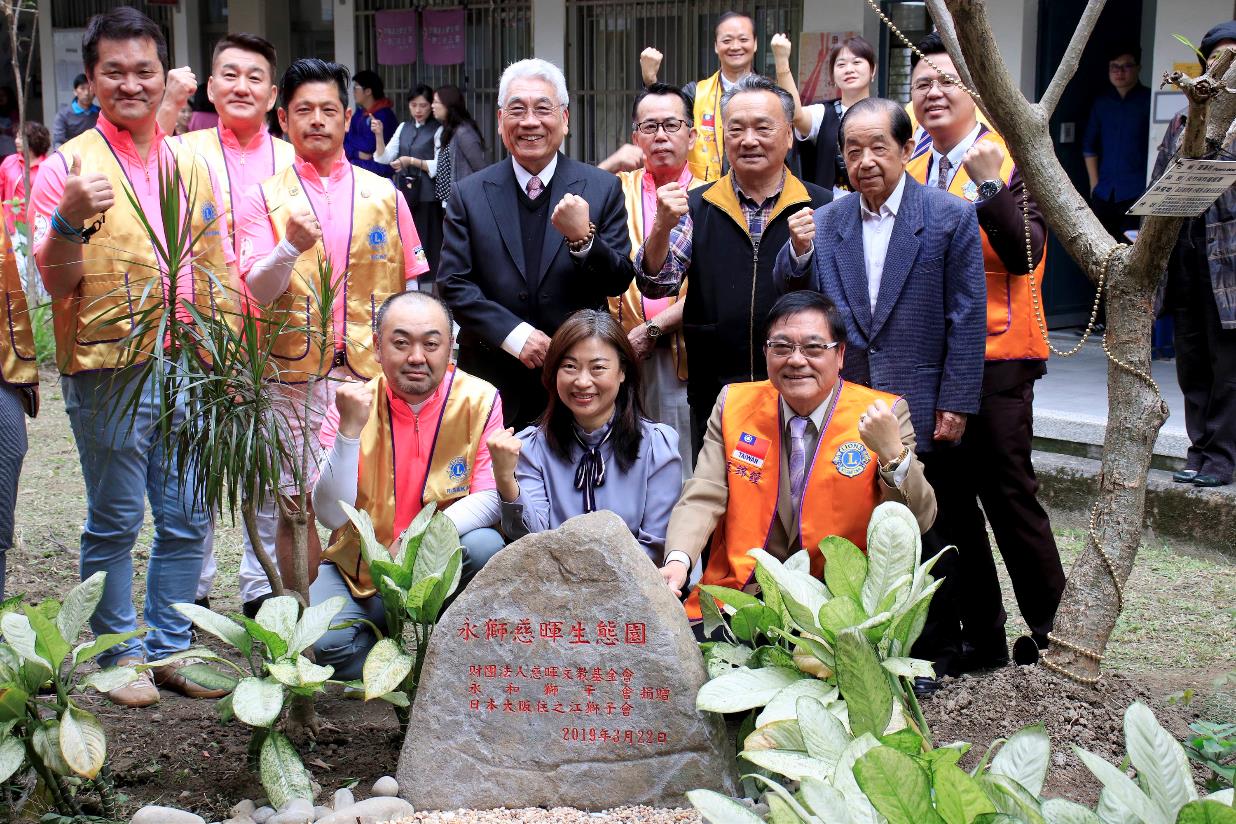 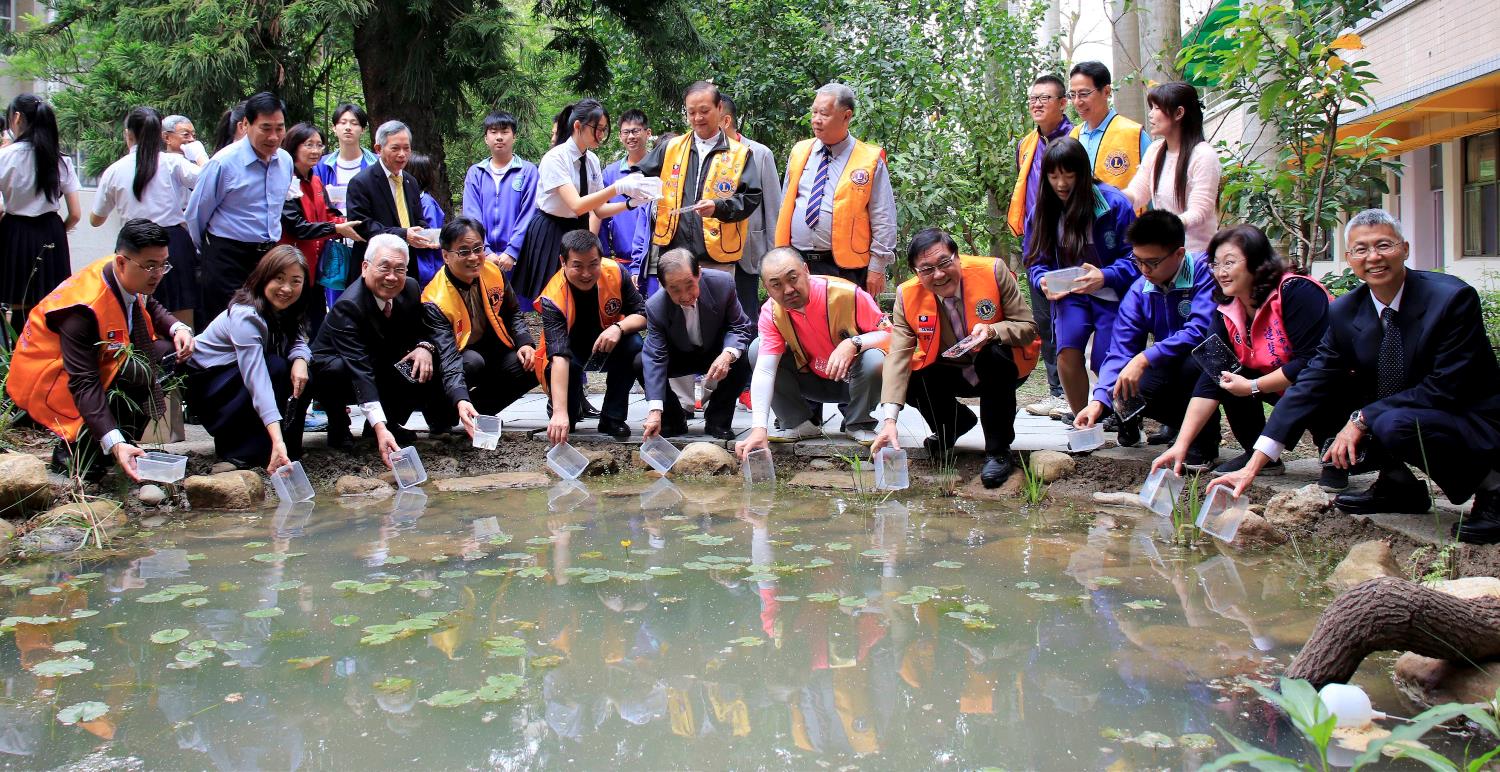 從永平出發，向世界找答案！
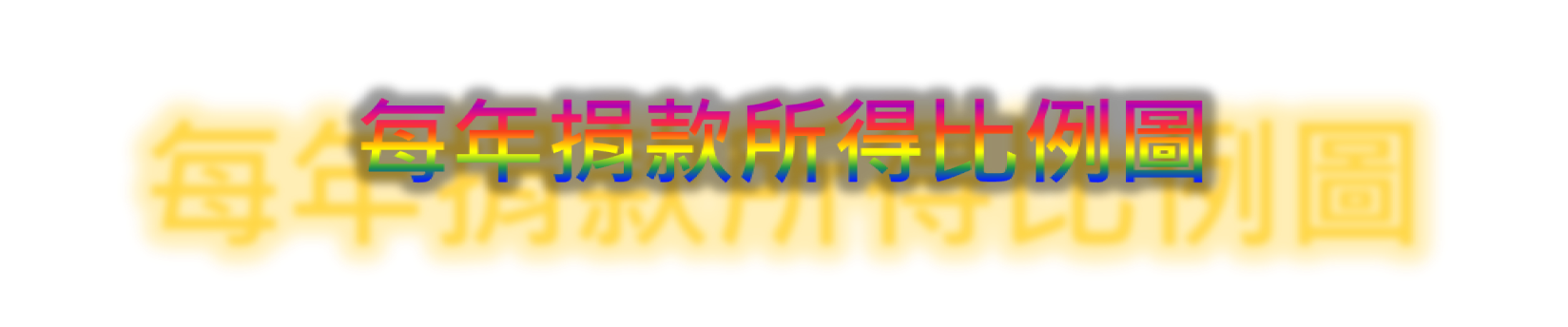 單位：萬元
(110年捐款比例)
共約341萬元
從永平出發，向世界找答案！
110年永平基金支用比例圖
約341萬元
從永平出發，向世界找答案！
Thank	you
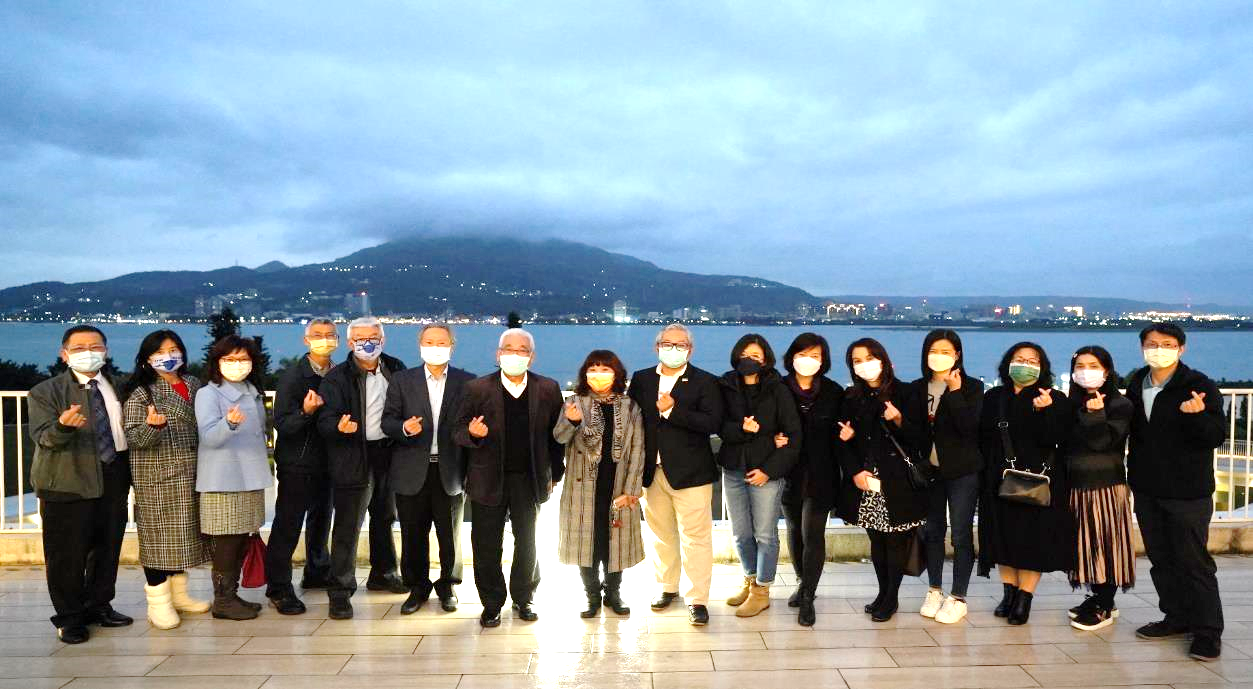 歡迎加入支持永平的行列！
從永平出發，向世界找答案！